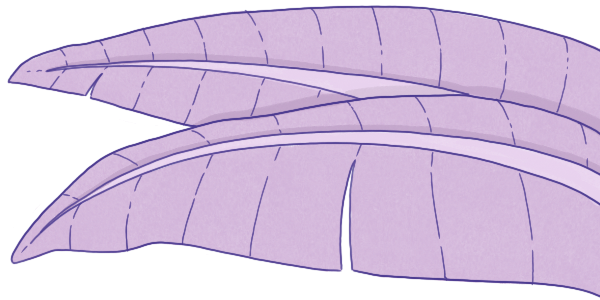 Imaginar tecnologías alternativas….
@joana_varonPesquisadora afiliada
Berkman Klein Center de Harvard

Diretora Executiva
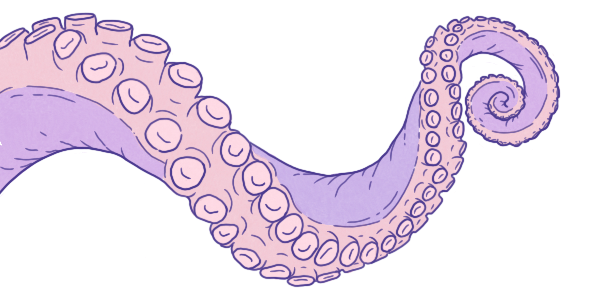 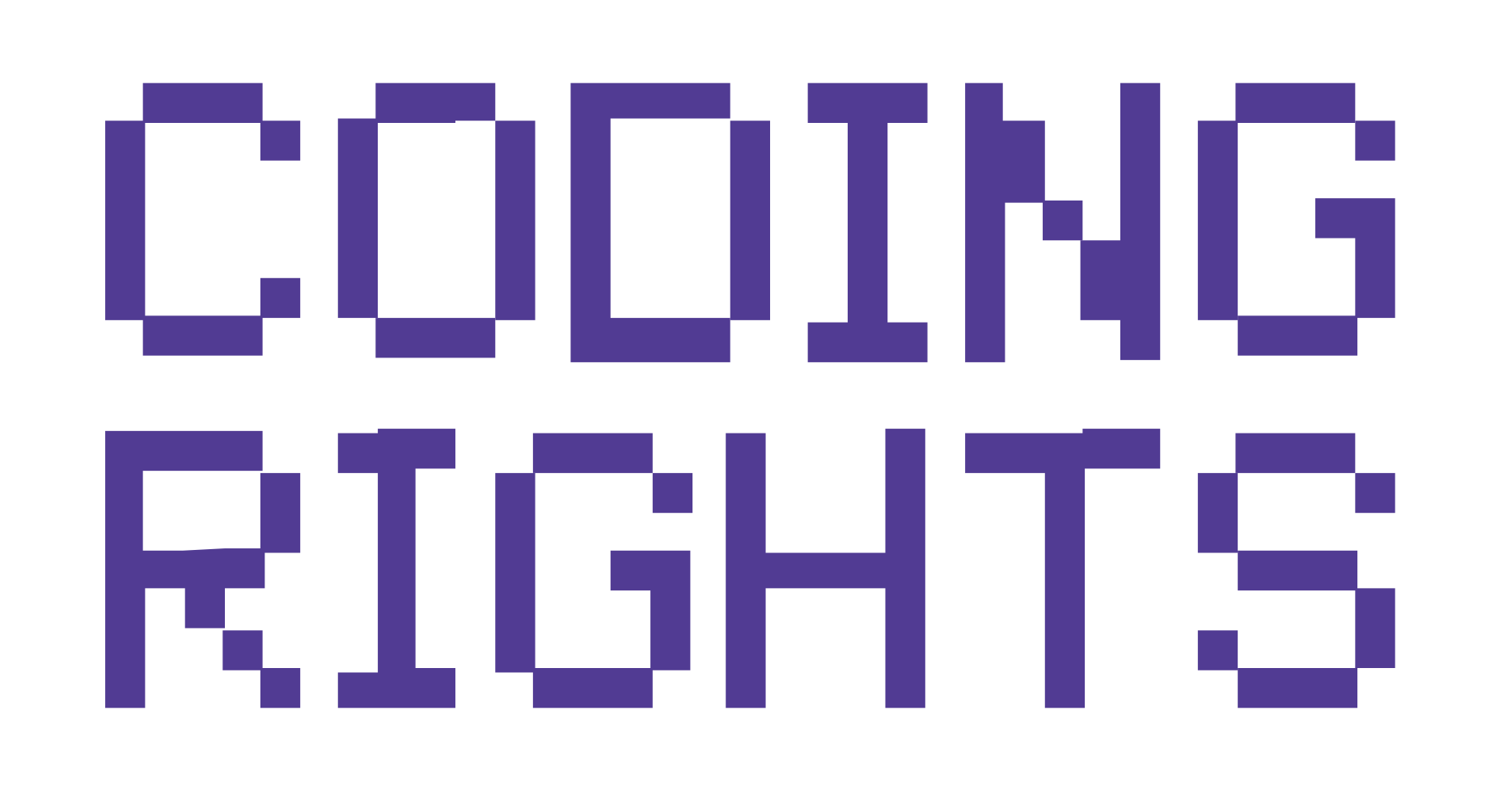 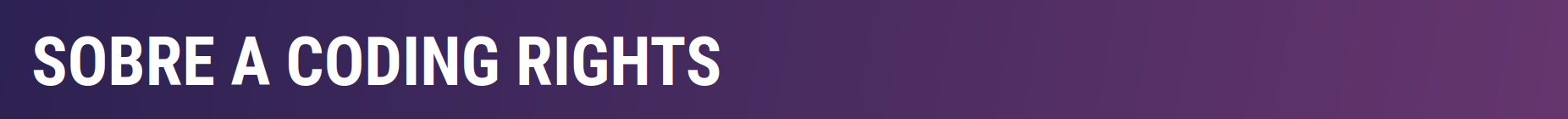 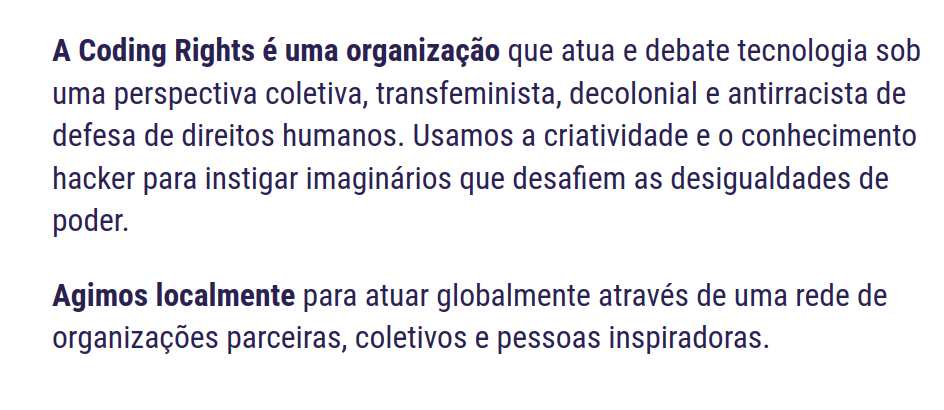 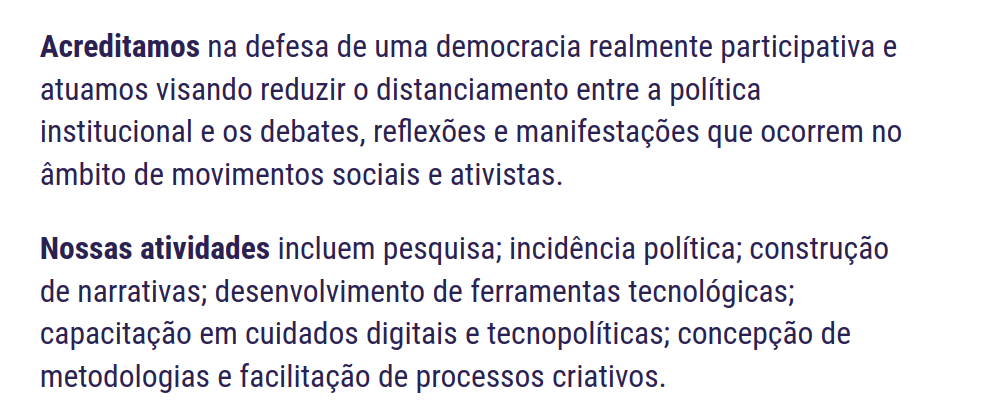 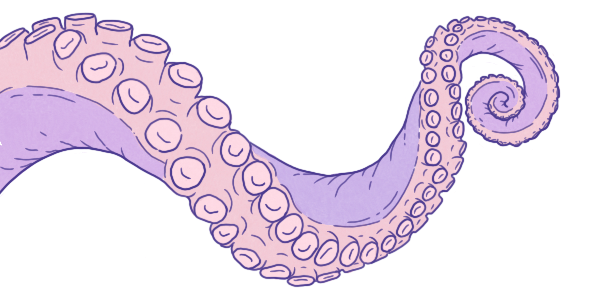 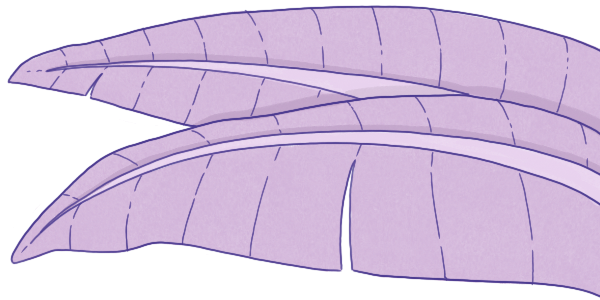 Imaginar tecnologías alternativas….
Qual o imaginário dominante?
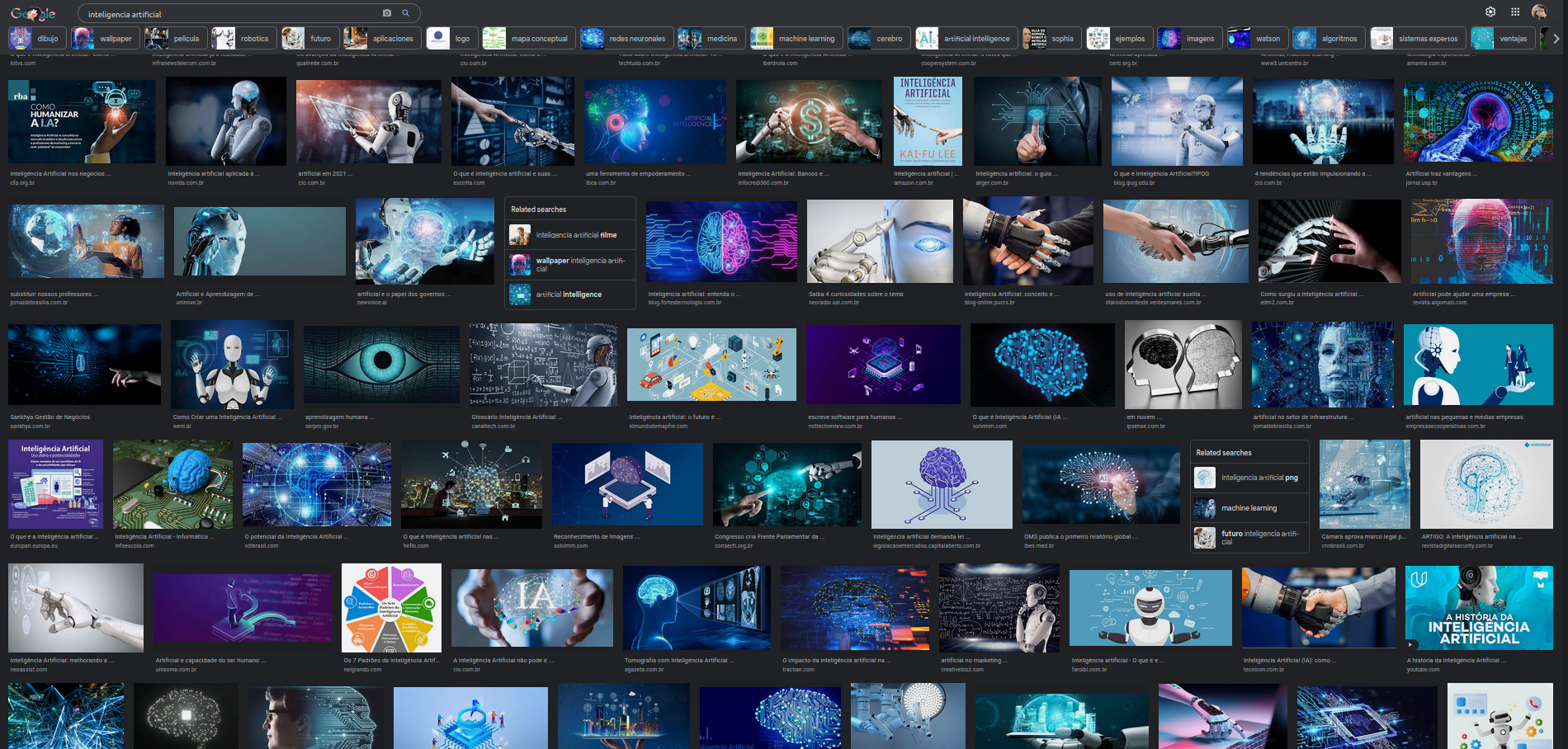 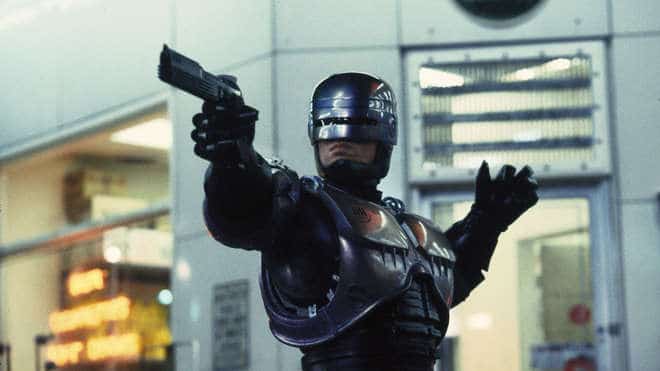 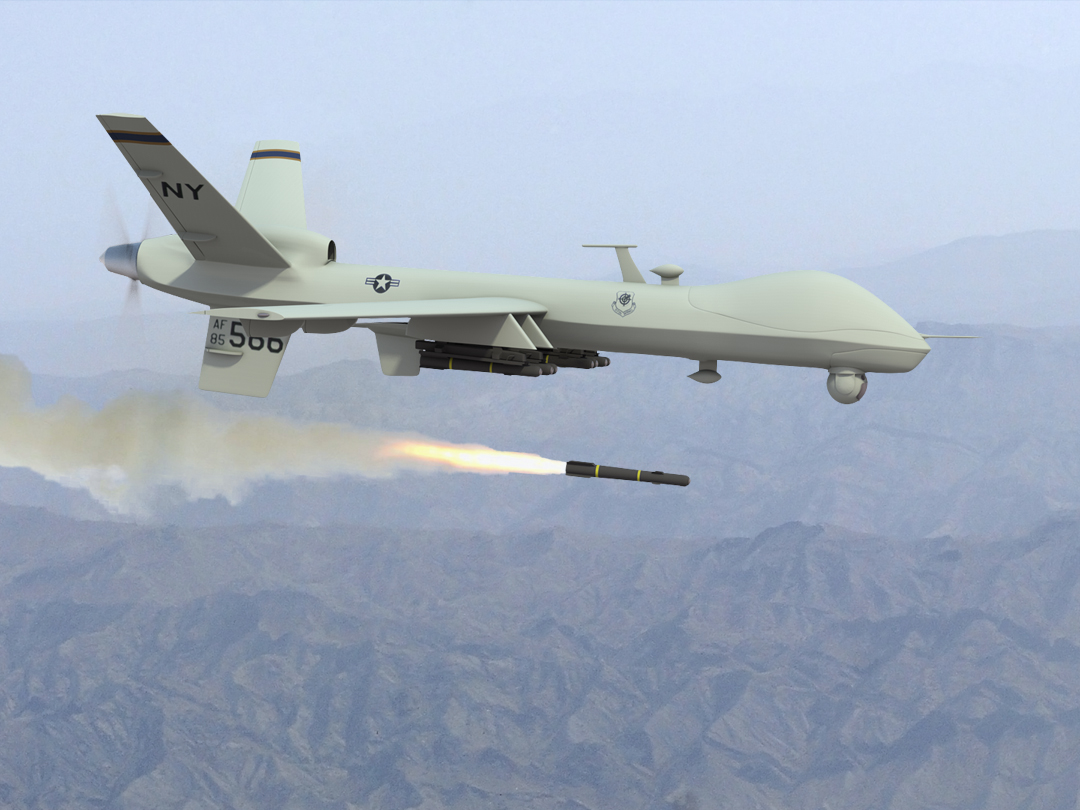 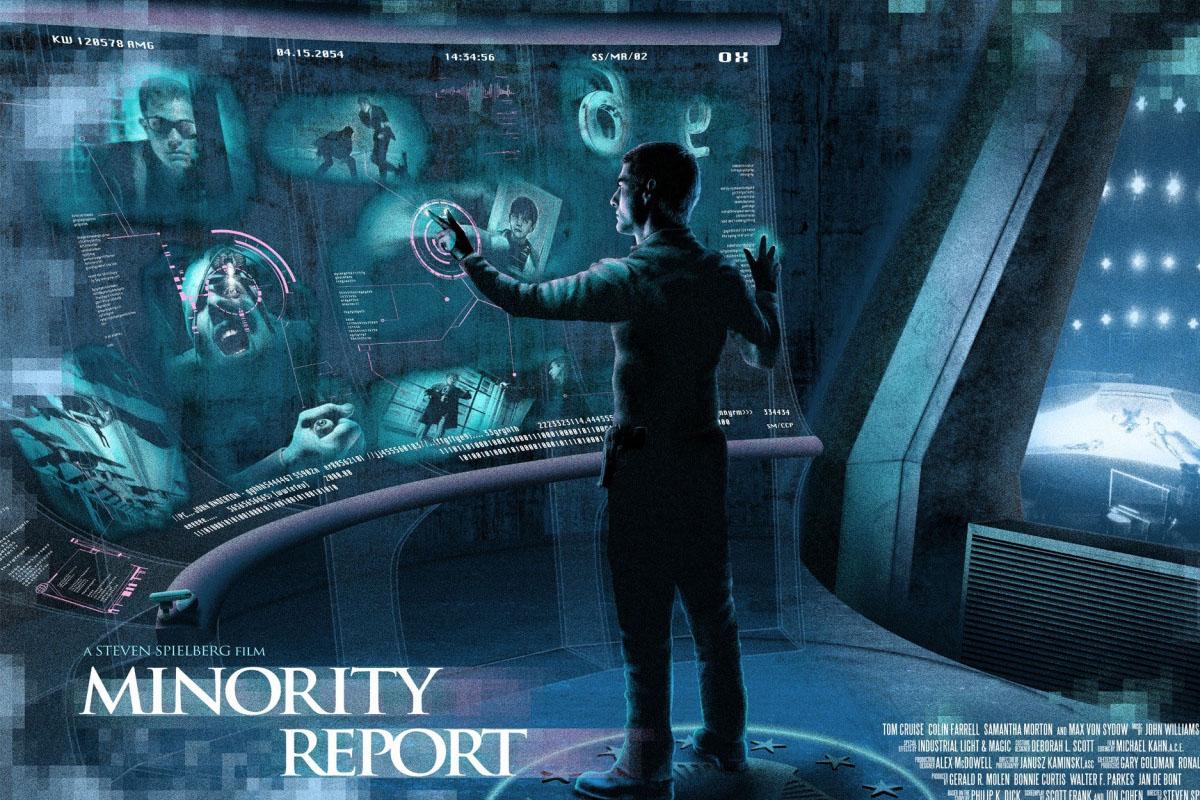 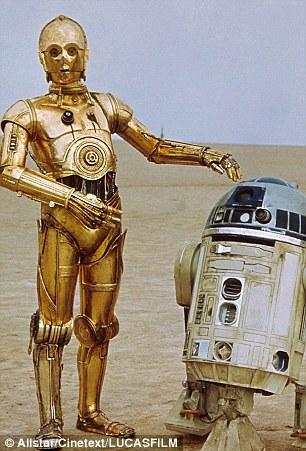 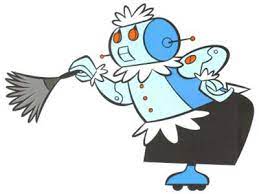 INDÚSTRIAS DE IMAGINÁRIOS DE TECNOLOGIAS$$ ESTÃO EM UM TERRITÓRIO ESPECÍFICO
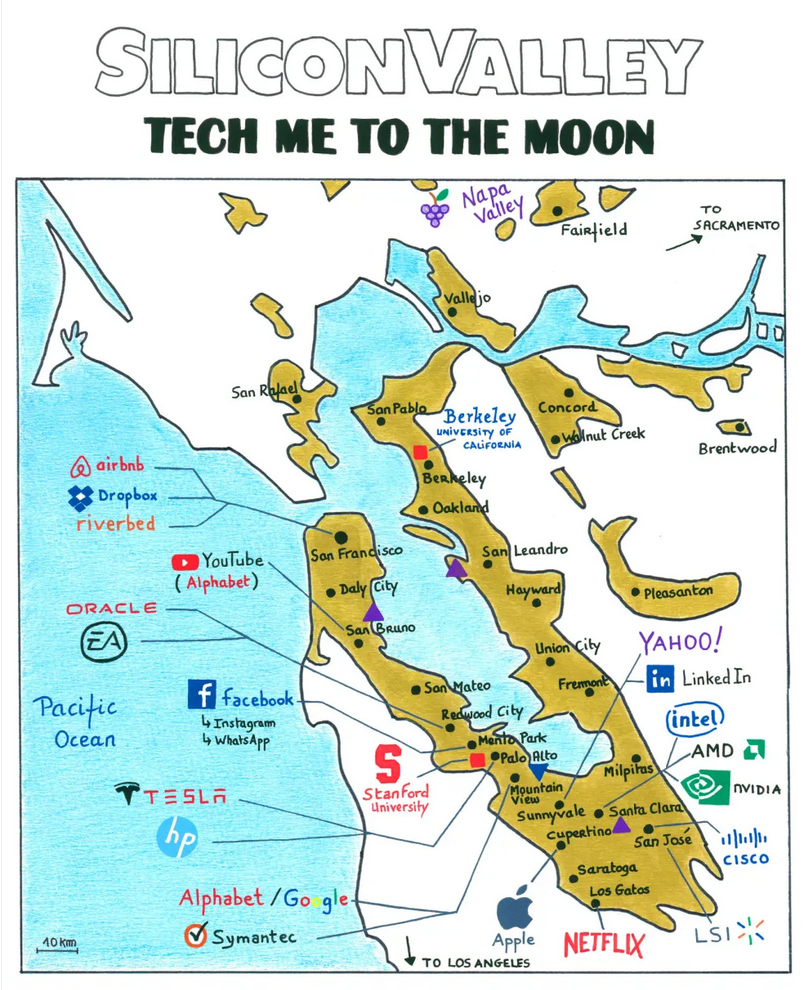 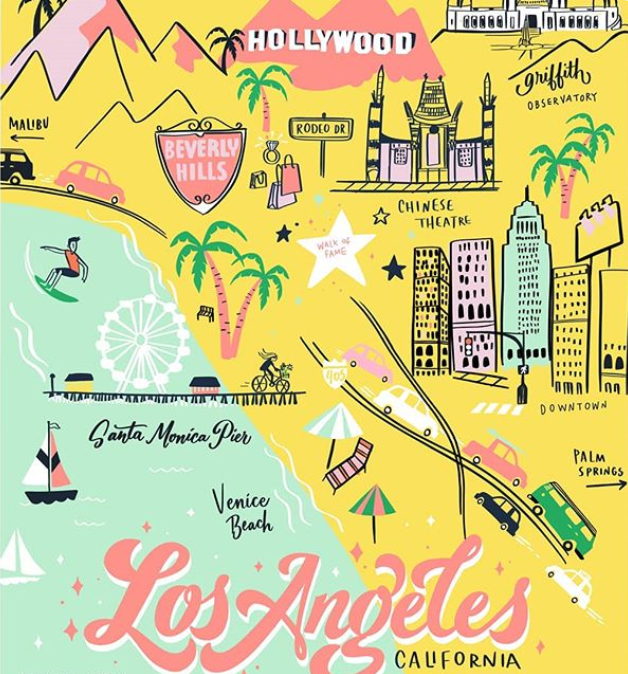 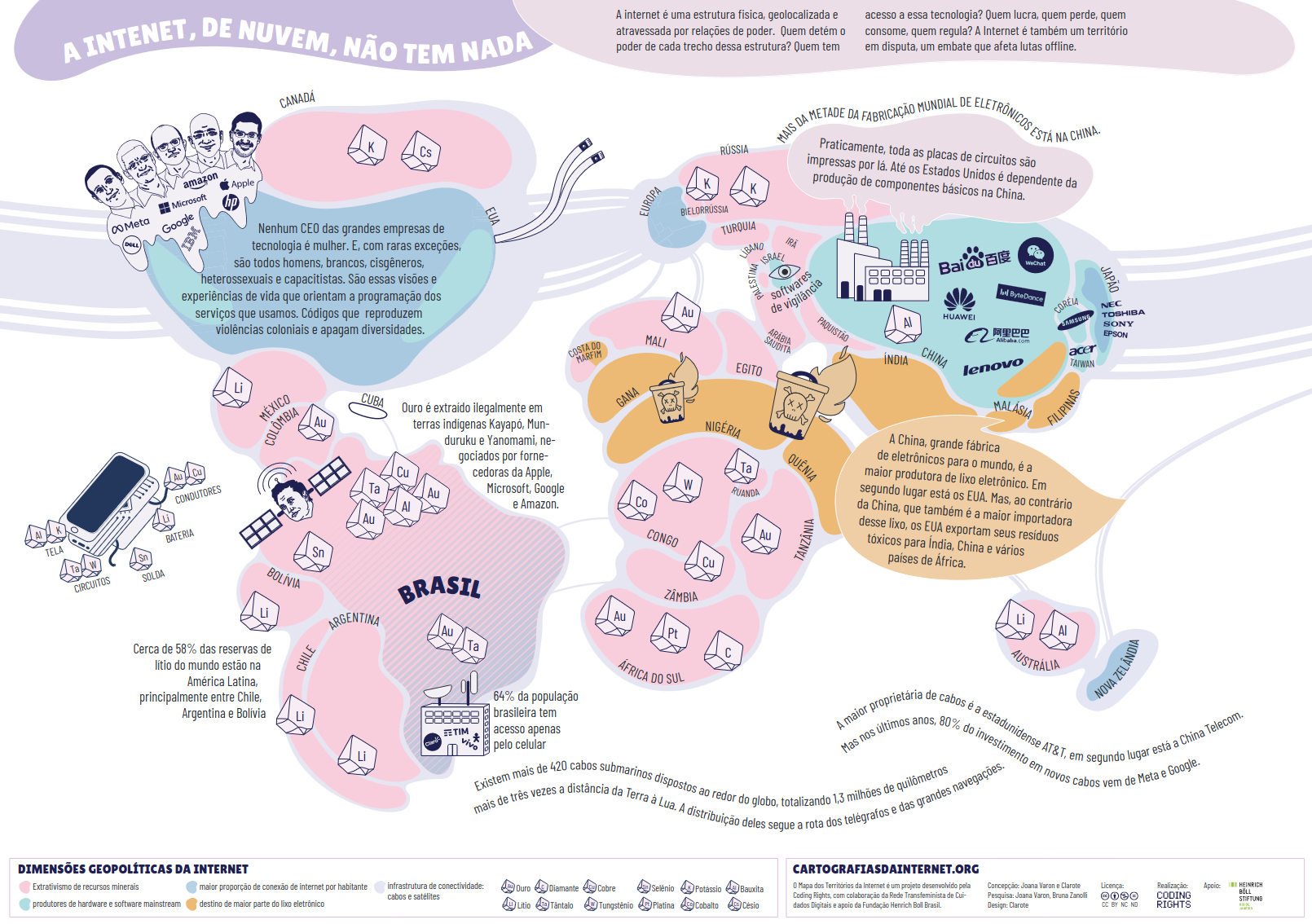 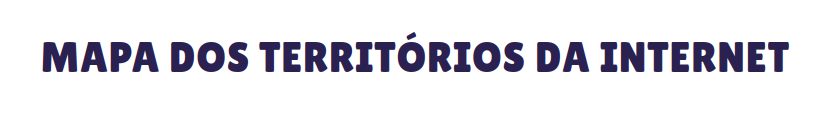 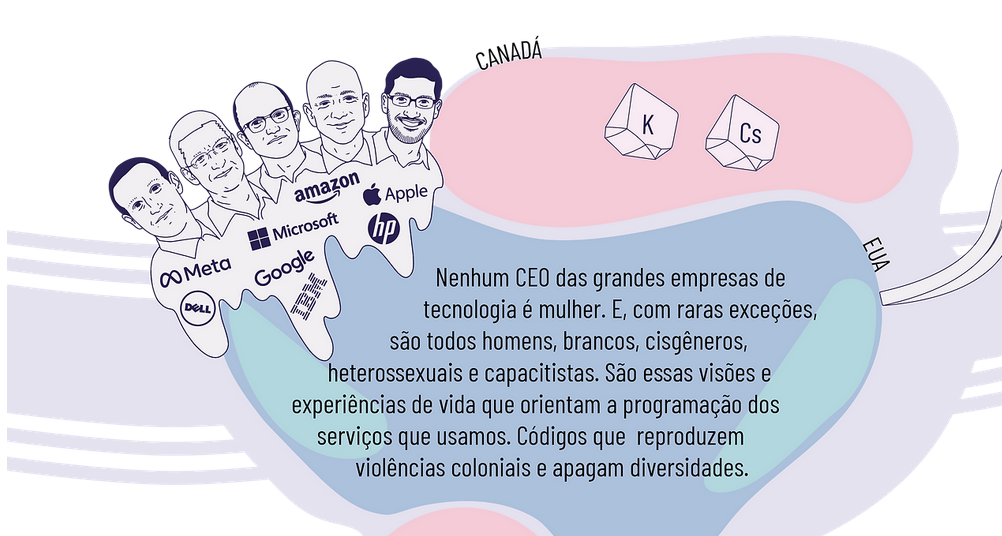 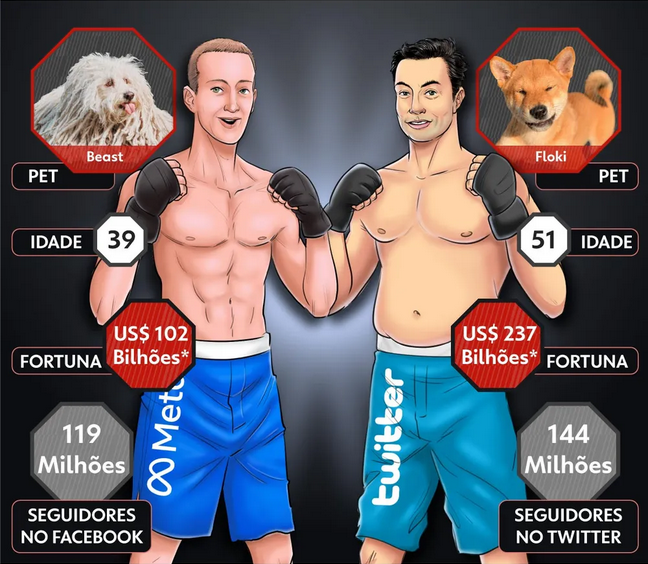 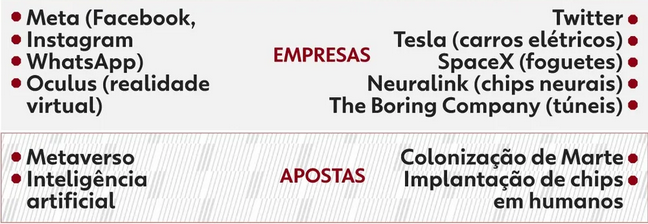 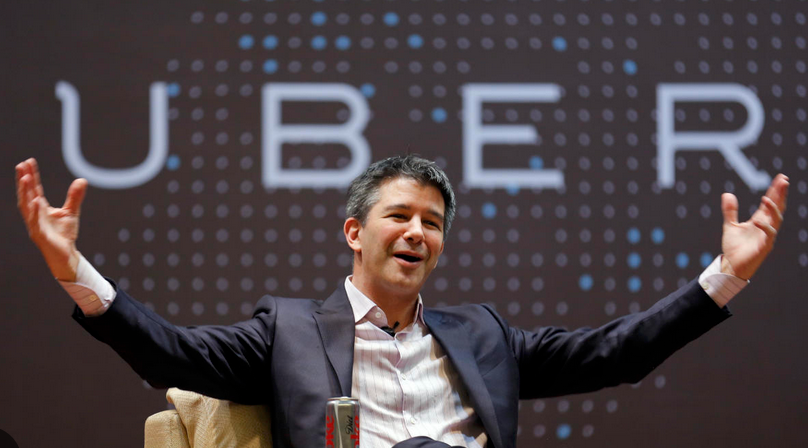 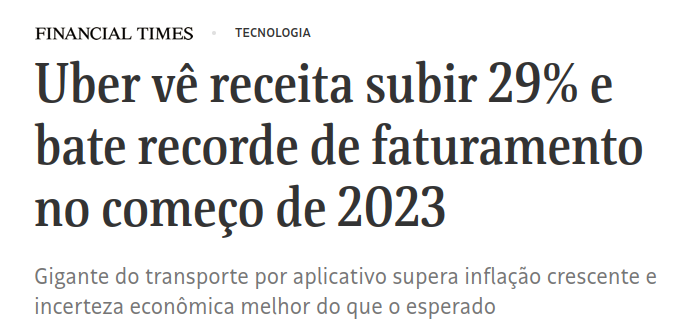 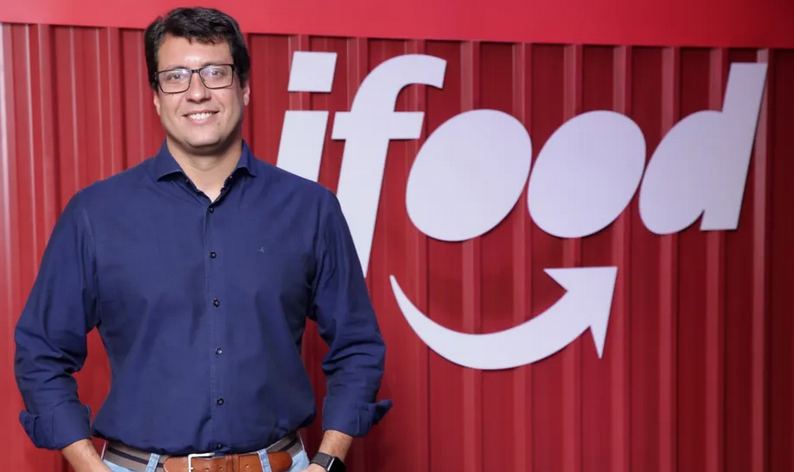 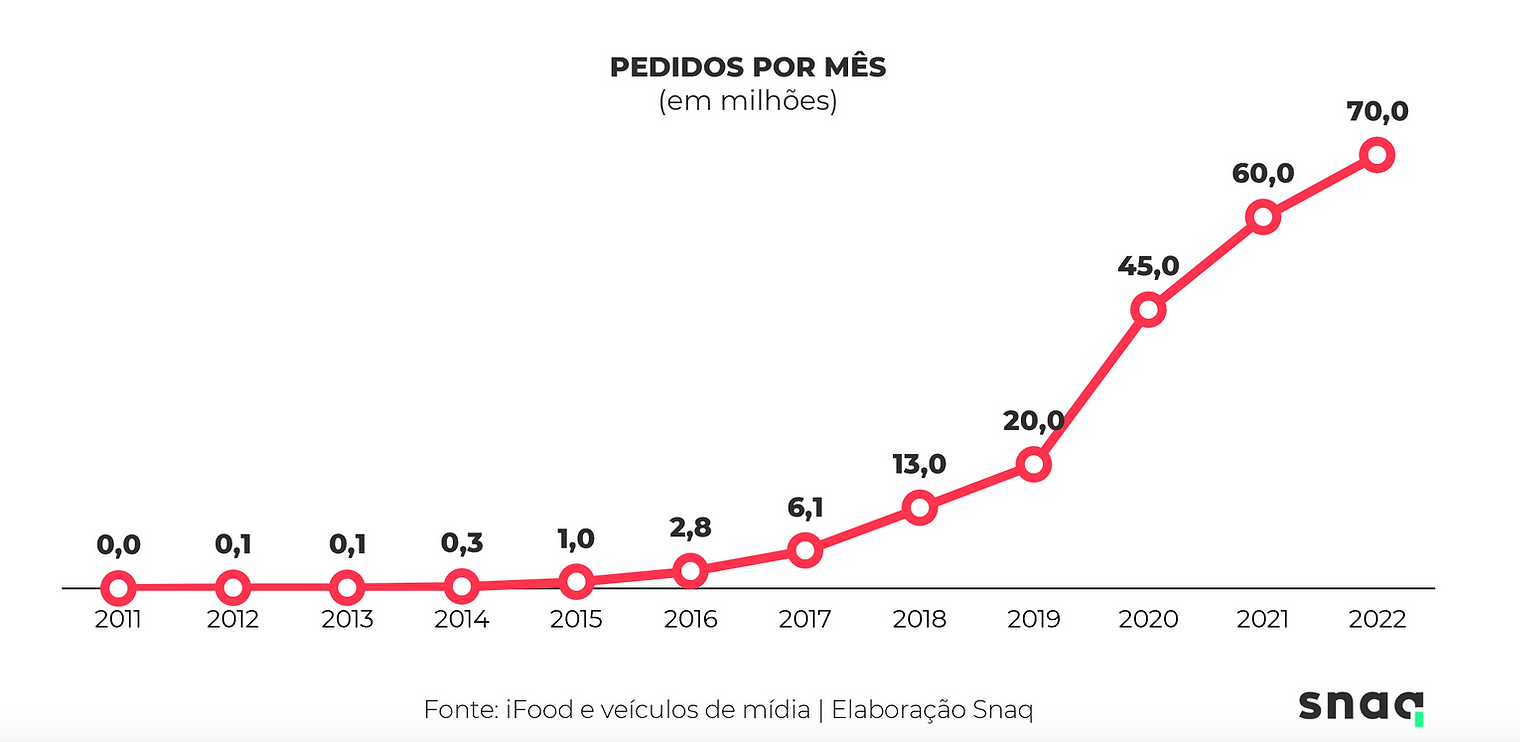 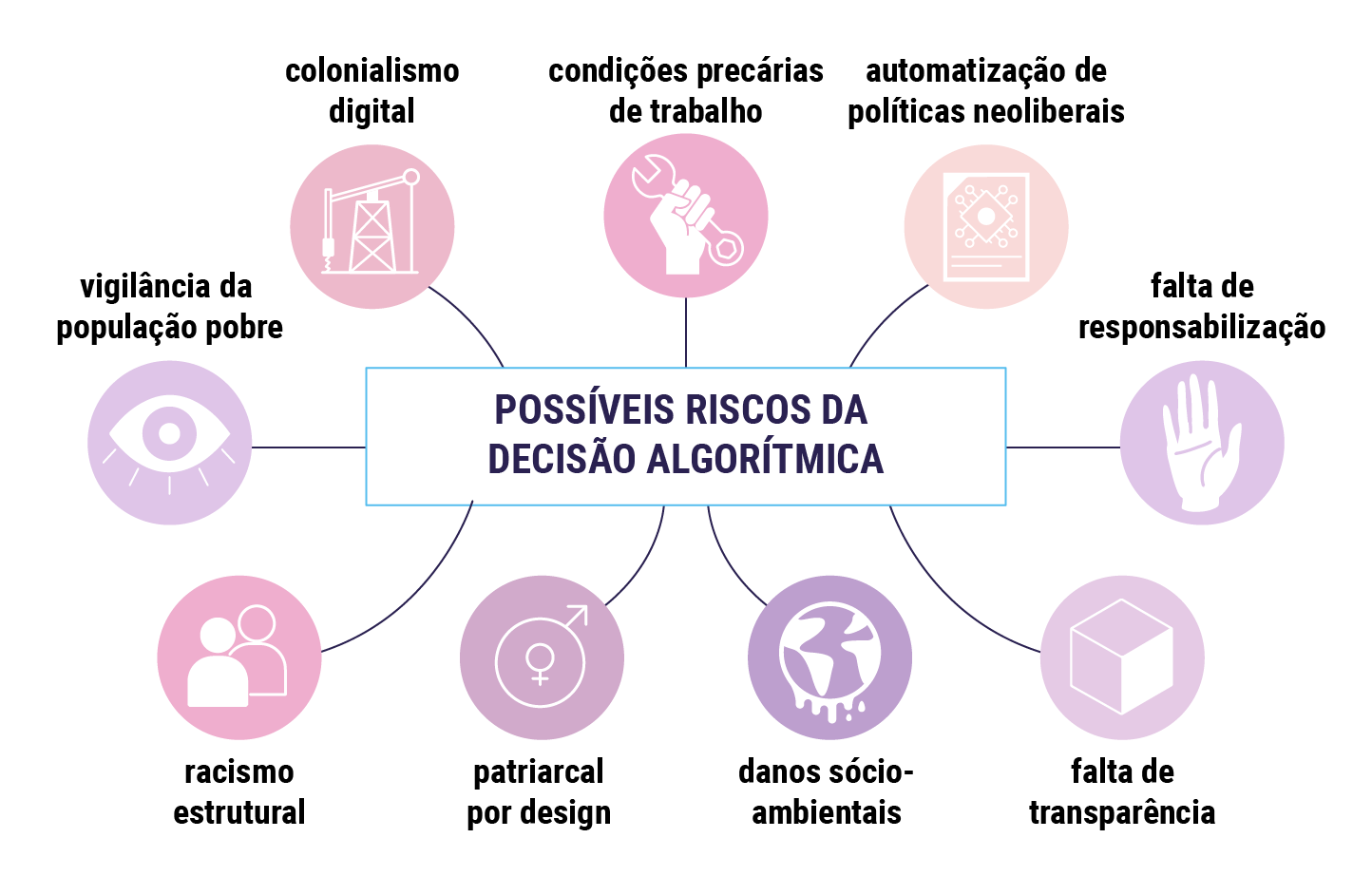 Capitalismo 
de vigilância
Plataformas que automatizam opressões
I.A. que automatiza opressões
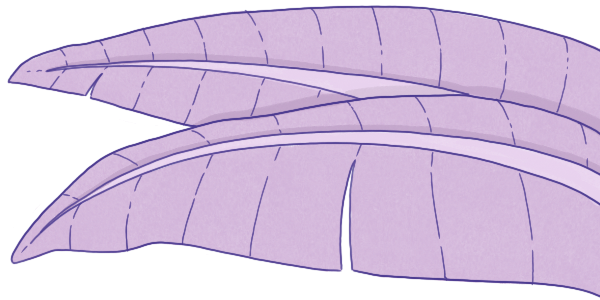 É preciso decolonizar nossos imaginários…
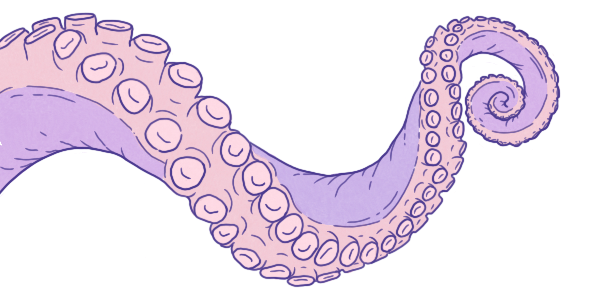 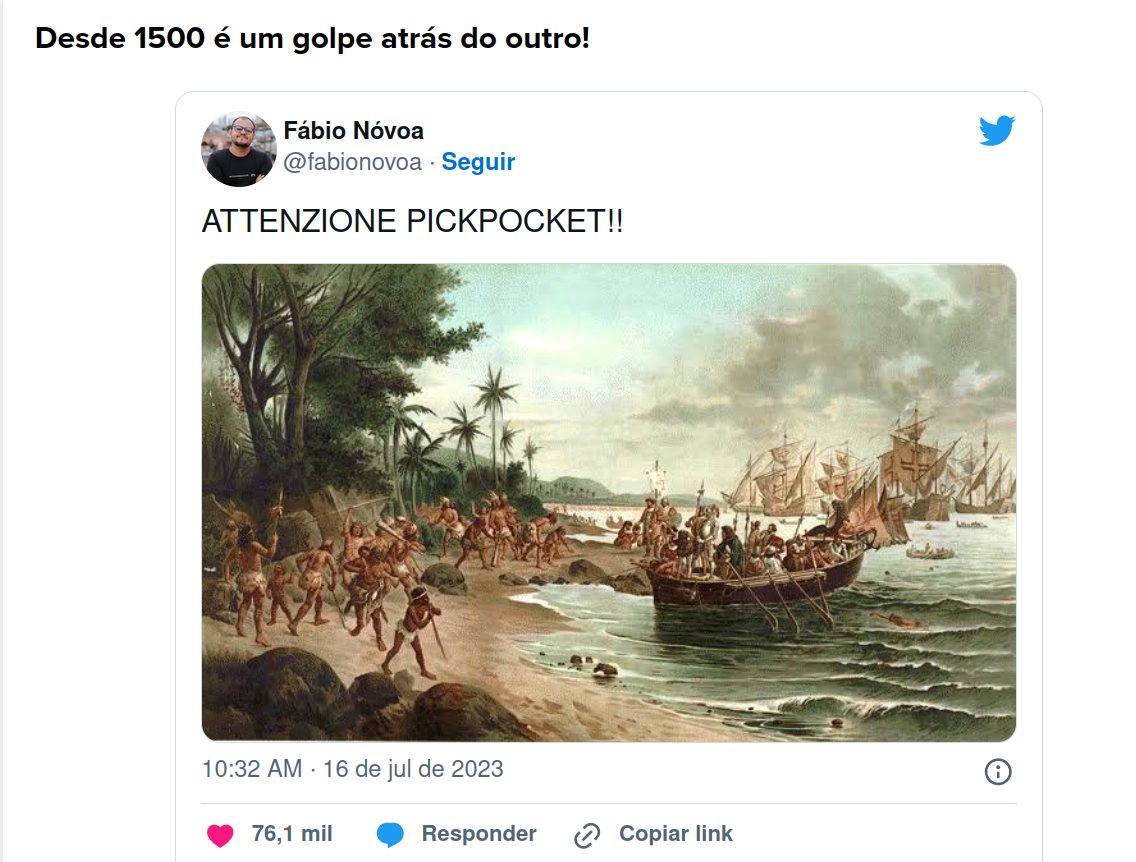 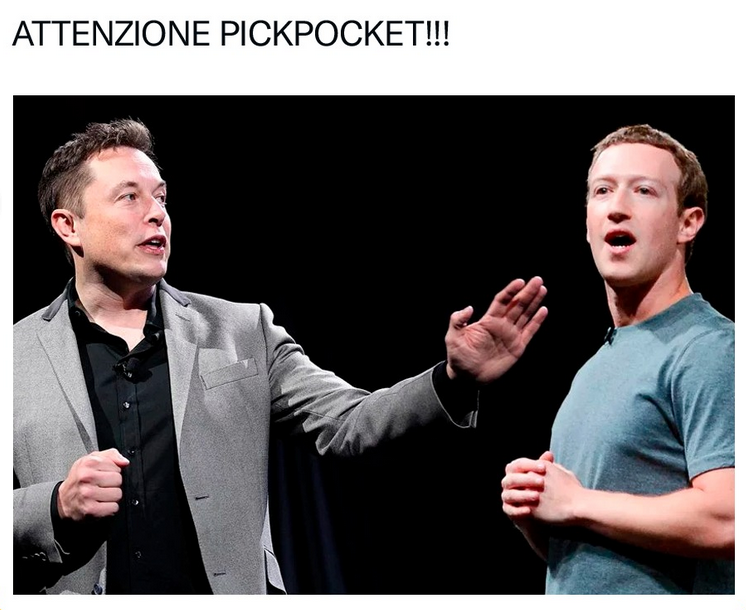 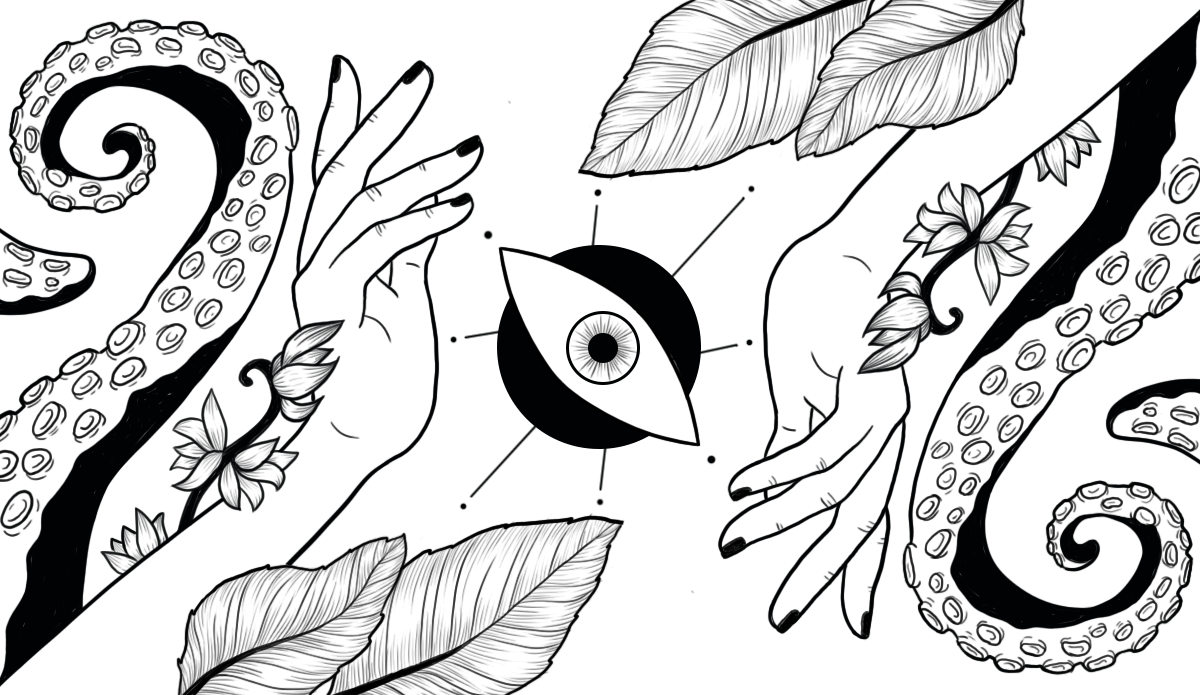 .ORÁCULO.
.PARA TECNOLOGIAS TRANSFEMINISTAS
QUEM SOMOS
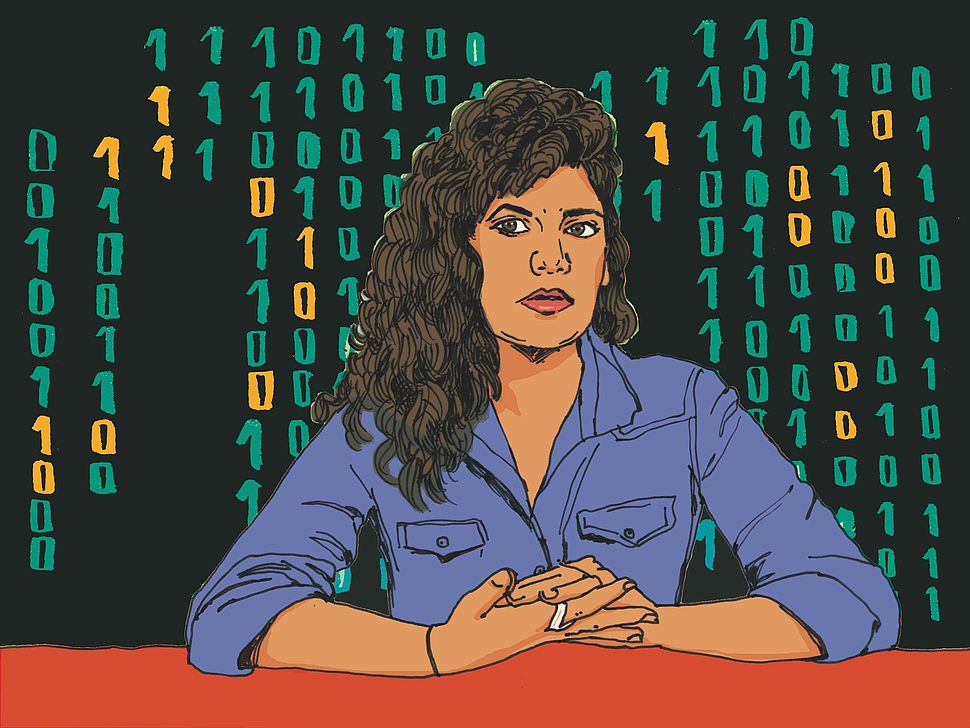 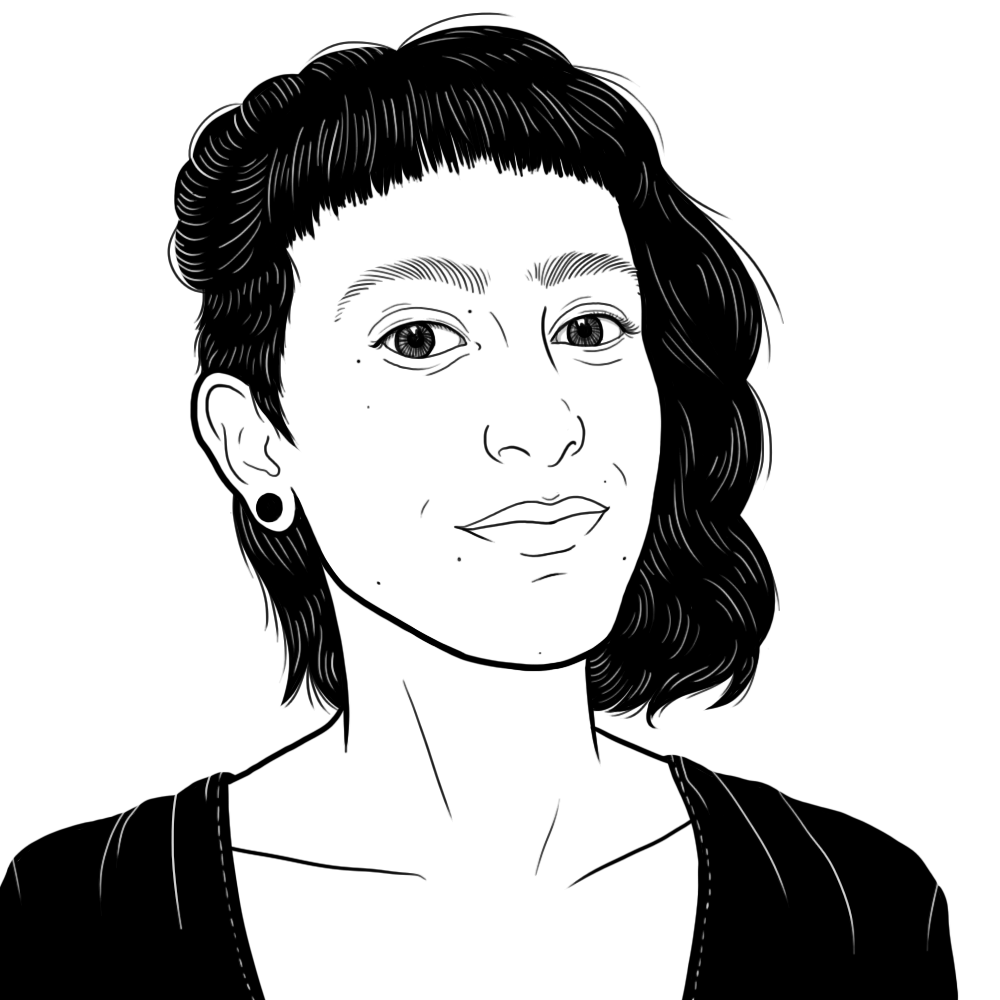 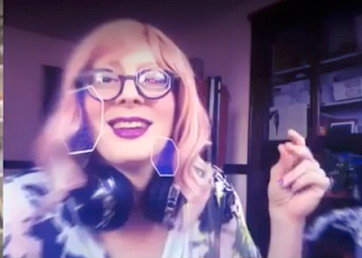 Clara Juliano 
@clarote 
@CodingRights
Joana Varon
@joana_varon
@CodingRights
Sasha Costanza-Chock
@schock
[Speaker Notes: [We each introduce ourselves.- thanks alexis and catherine]
[Joana invites everyone to intro themselves in the chat: Feel free to introduce yourself in the chat with your 
name, pronouns, and a sci-fi character, book, movie, or author you love. ]]
OBJETIVO
Imaginar como podemos criar e utilizar tecnologias feministas que nos ajudam a escapar, ao invés de reproduzir, a matriz da dominação* (capitalismo, heteropatriarcado, supremacia branca, capacitismo, colonialismo). E também, se divertir!


*Patricia Hill Collins, Black Feminist Thought
[Speaker Notes: [sasha] Our goal is to Explore how we might use transfeminist technologies to help escape, instead of reproduce, what Patricia Hill Collins, in her classic book Black Feminist Thought, calls the matrix of domination* (capitalism, heteropatriarchy, white supremacy, ableism, and colonialism). Also, to have fun!]
O QUE É?
O Oráculo para Tecnologias Transfeministas tem um formato de jogo de cartas, desenhado de maneira coletiva, que continua se transformando na medida que mais idéias surgem nas consultas. 

As cartas foram concebidas para nos ajudar a vislumbrar e compartilhar idéias de tecnologias transfeministas do futuro. 

A narrativa de futuros serve para liberar nossa mente para pensar as tecnologias que queremos. Imaginar é o primeiro passo para saber para onde queremos mudar.
[Speaker Notes: [joana] The Oracle is a card game designed to triggers conversation and makes a playful scenario.

The game was developed through many tests and iterations in a number of different contexts. Each workshop brought new input for the game's rules, appearance, content and dynamics, aiming for a diversity of voices.

The Oracle will help us foresee a future where technologies are designed and used by people who are too often excluded from or targeted by technology in today's world.]
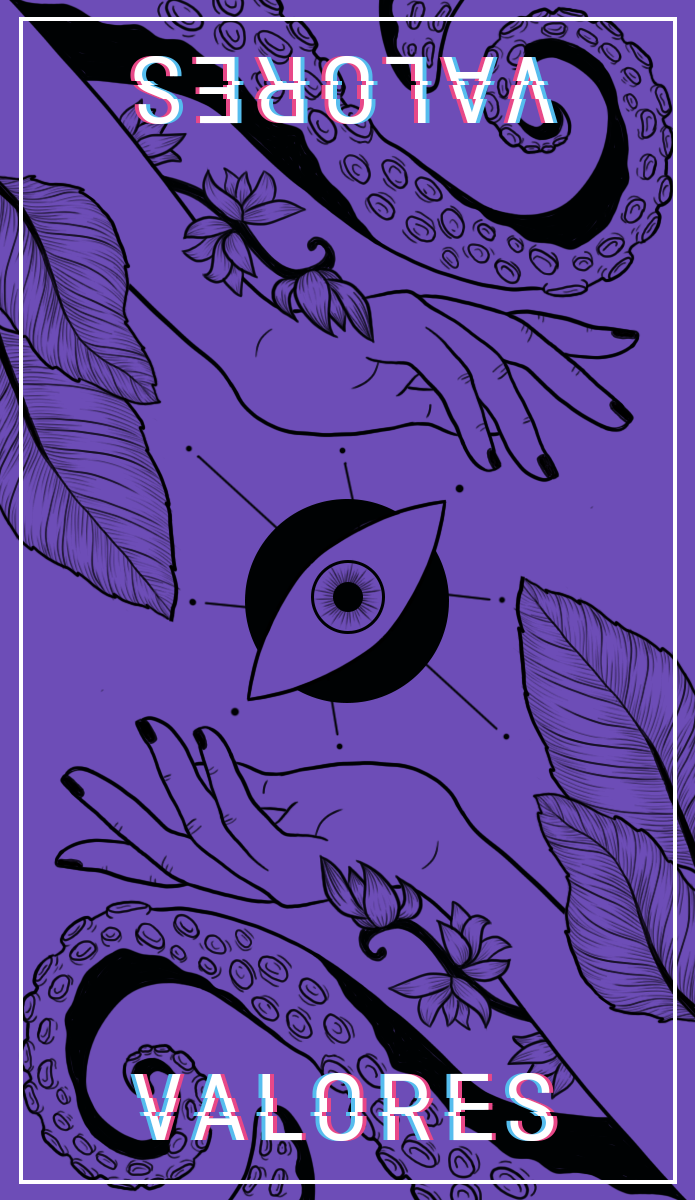 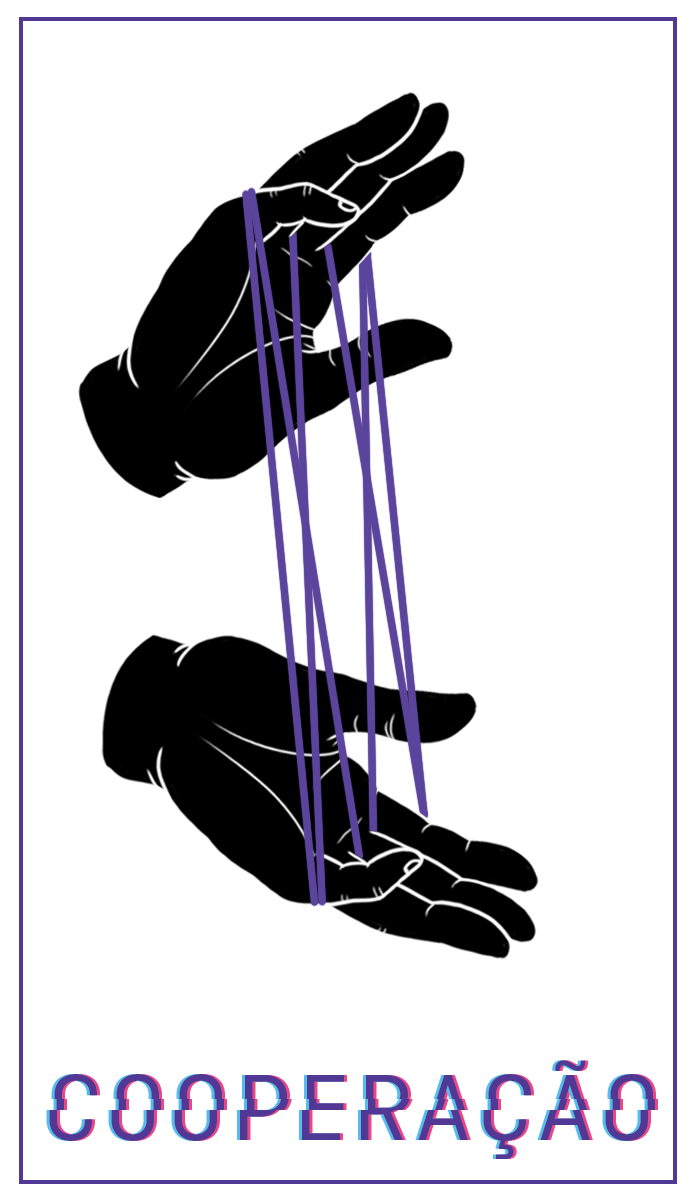 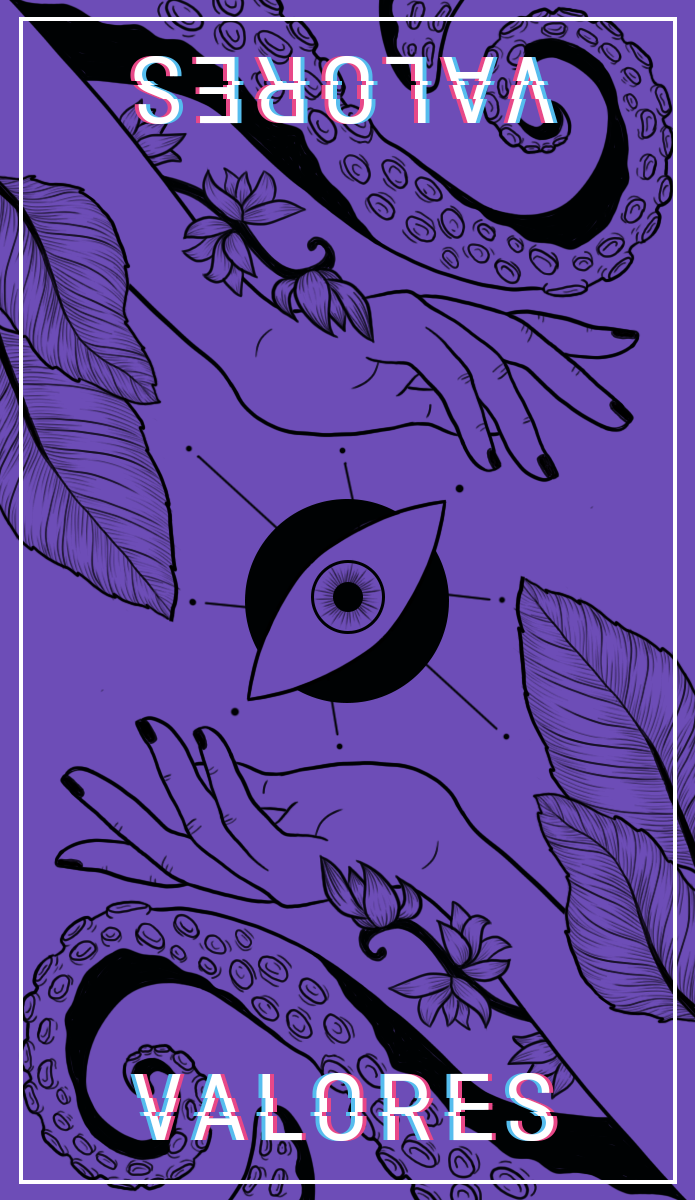 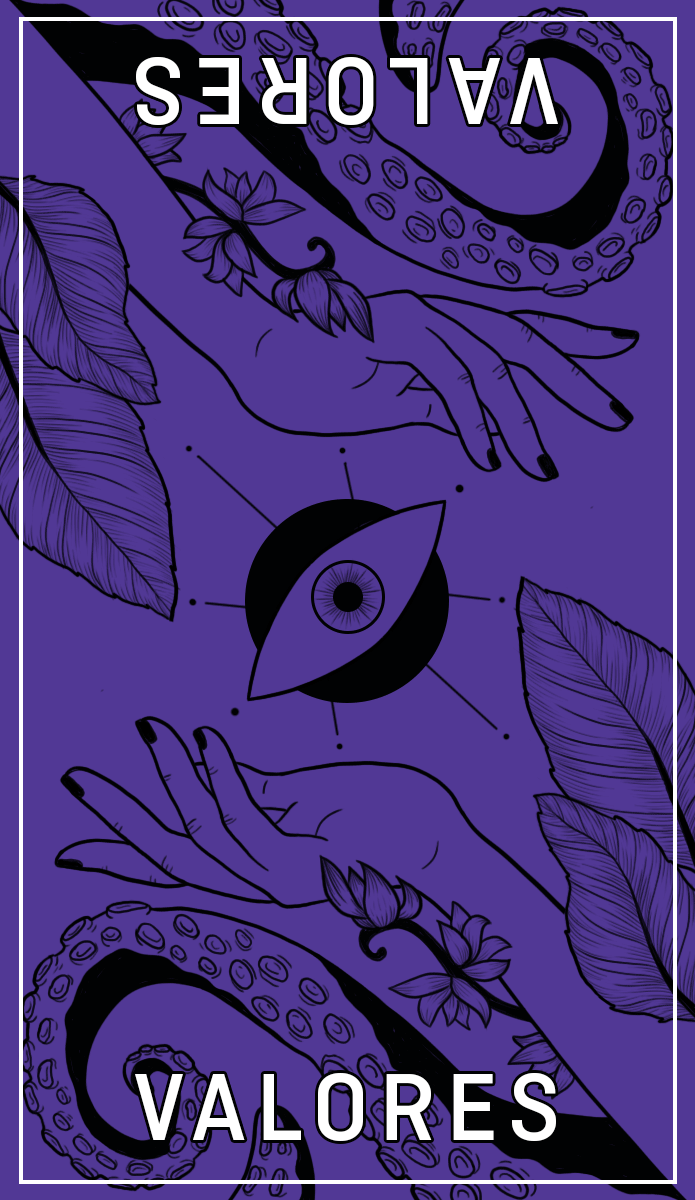 BORA LÁ...
[Speaker Notes: [sasha]]
HORA DE CONSULTAR O ORÁCULO
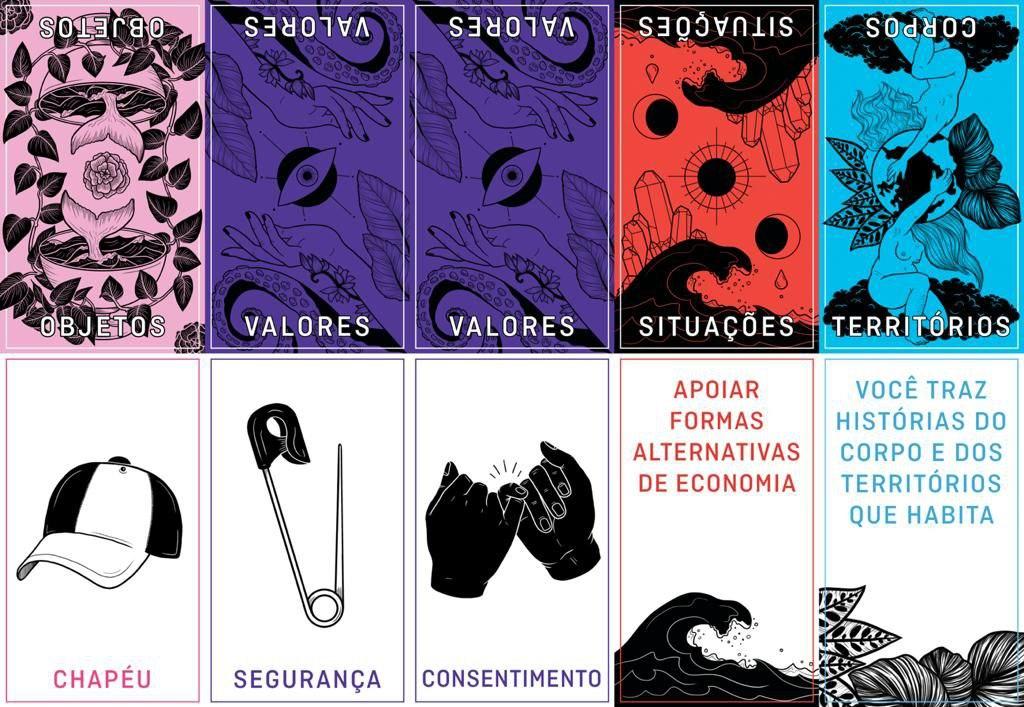 [Speaker Notes: [Sasha & Joana improvise: checking out our ancestors' bodies. Inviting everyone in the room to 3 breaths and a hand motion to ground themselves and strengthen the connection.] 
[Sasha] now it's time to consult the Oracle! We are going to be using a platform called Miro, and we will show you how it works and then invite you to join us there. 
[screen share miro]]
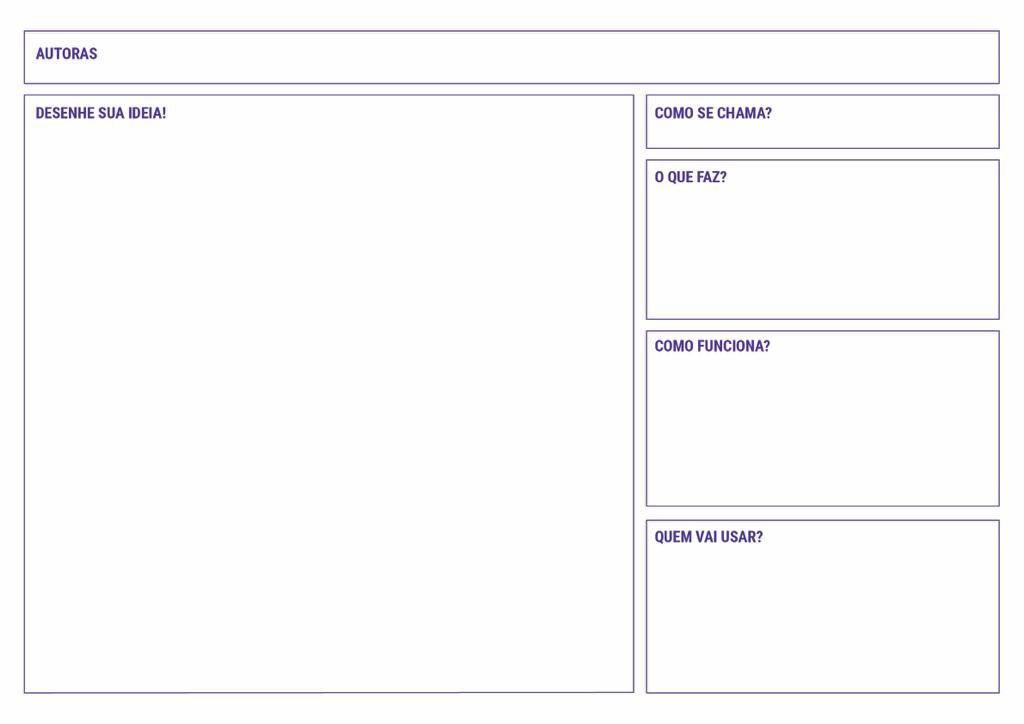 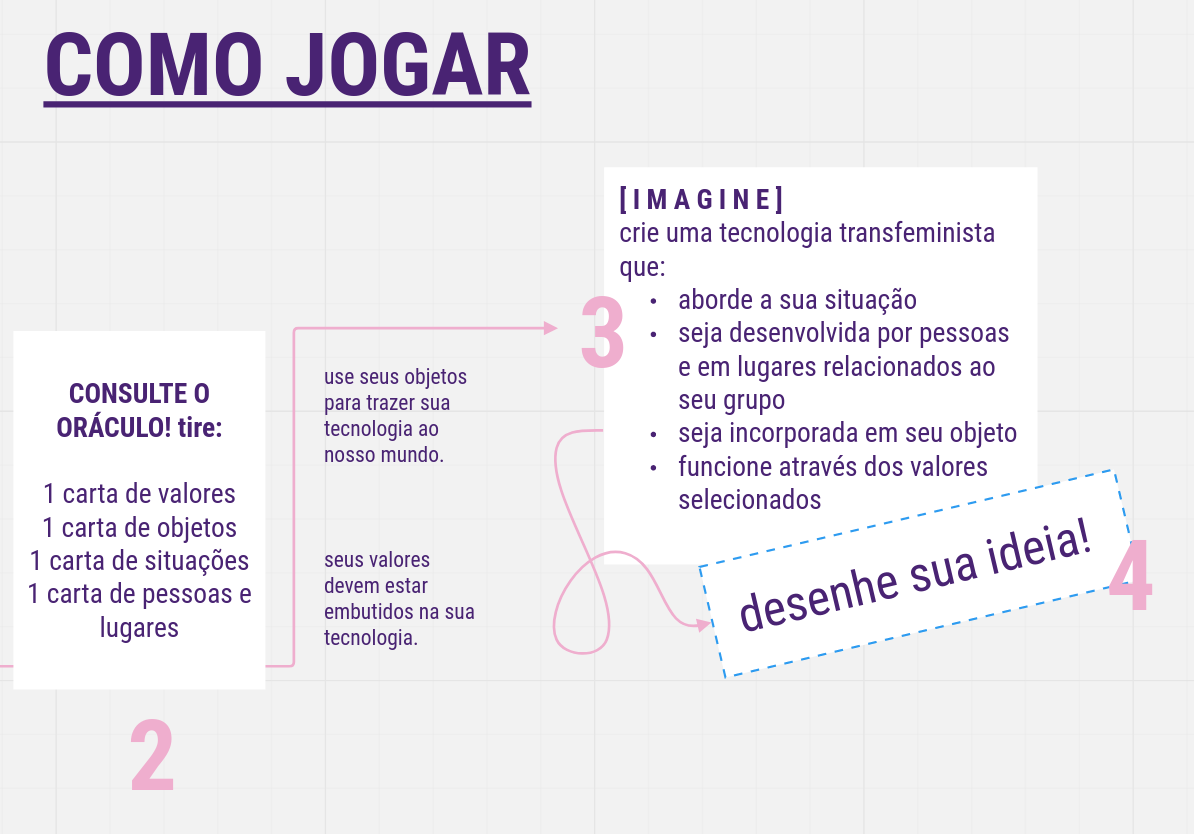 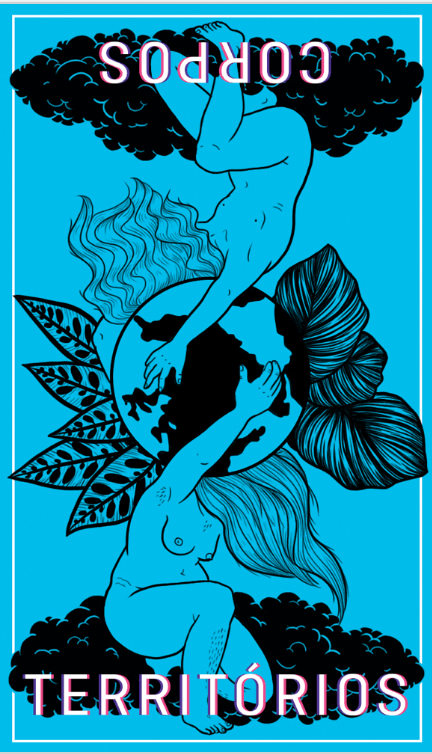 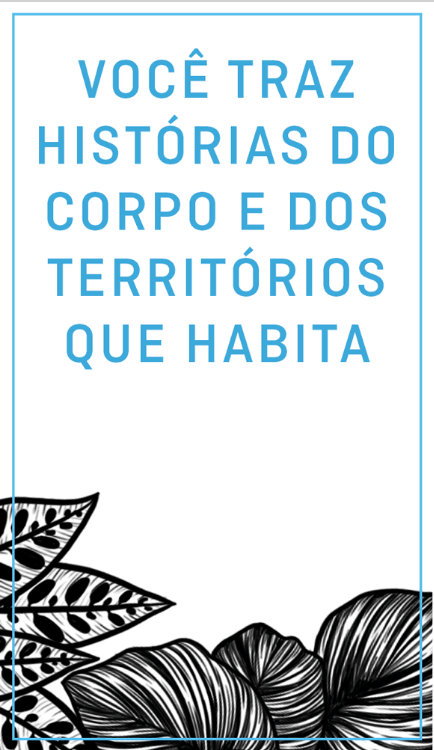 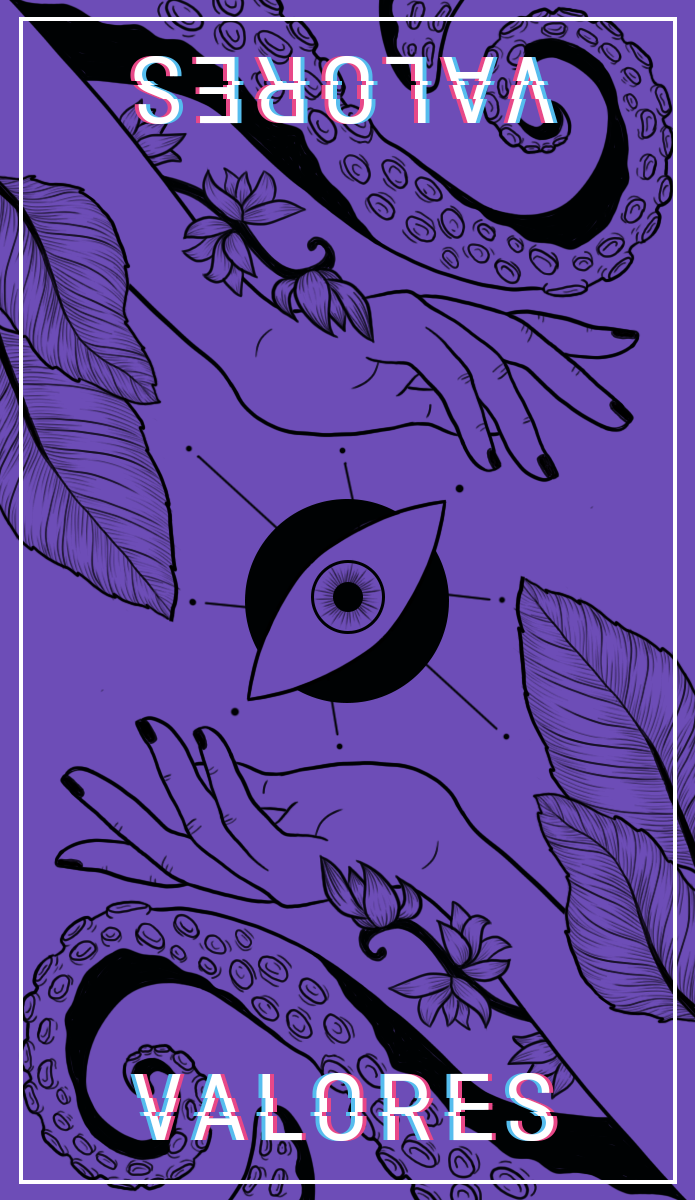 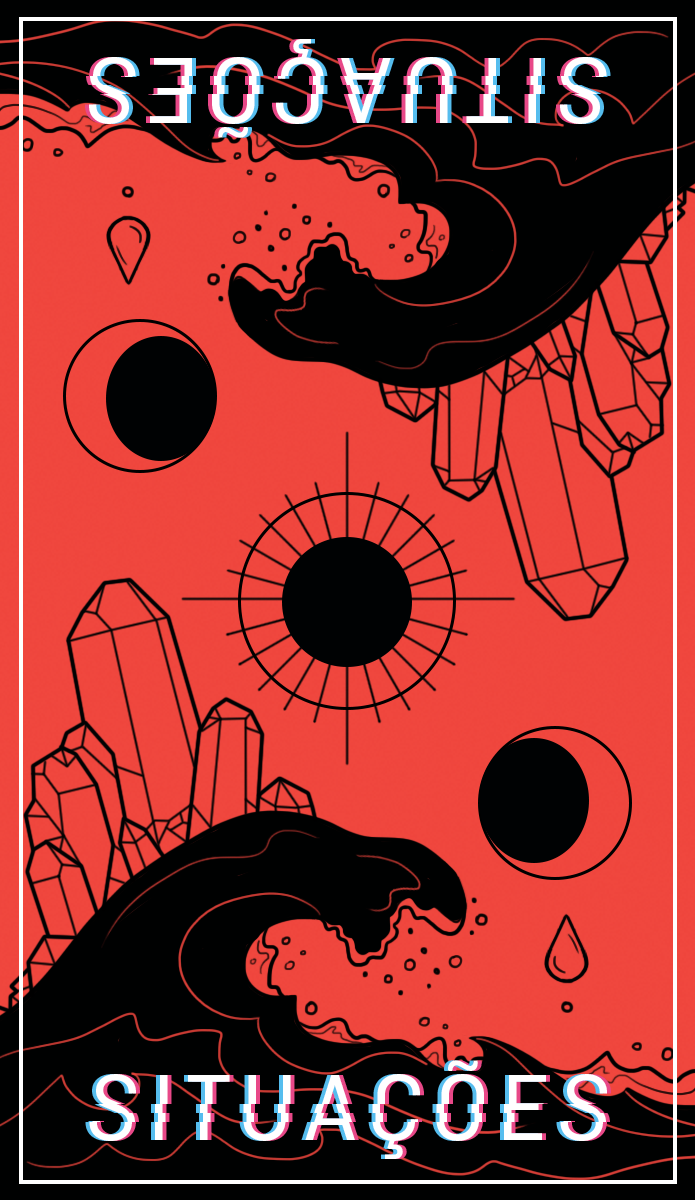 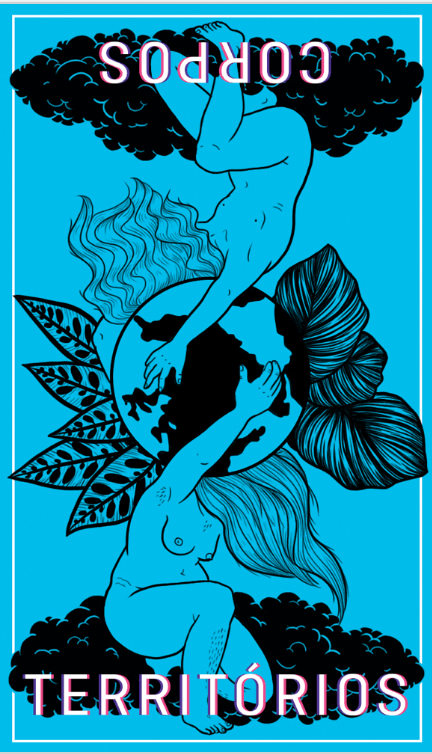 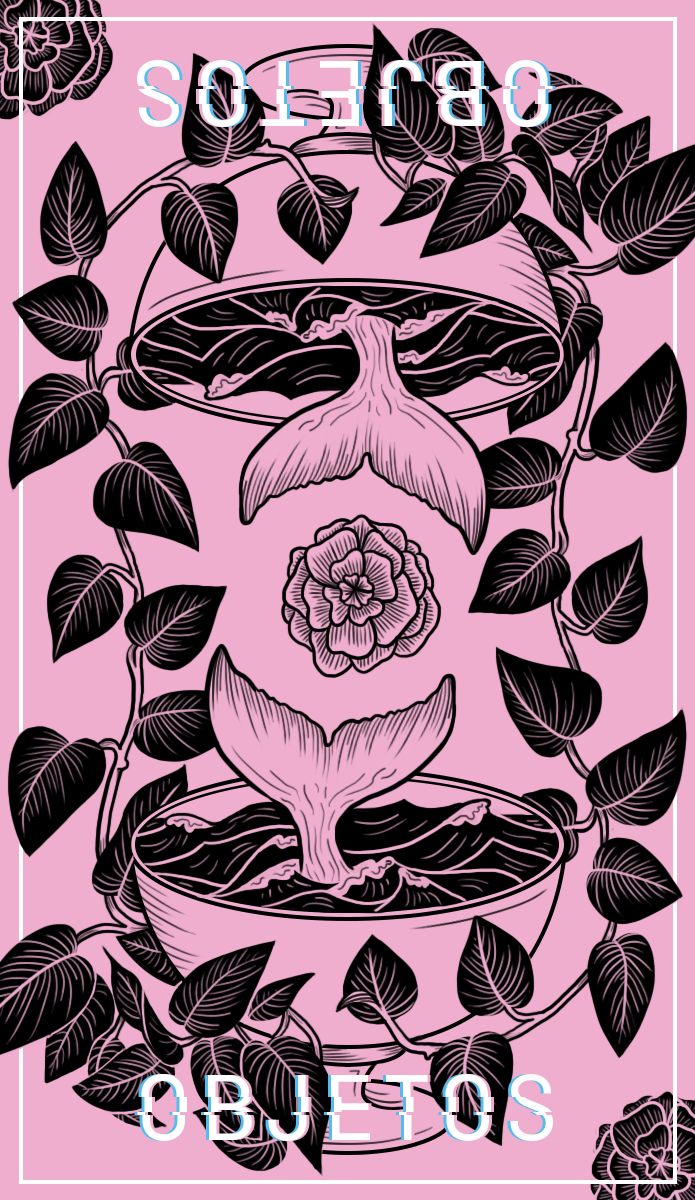 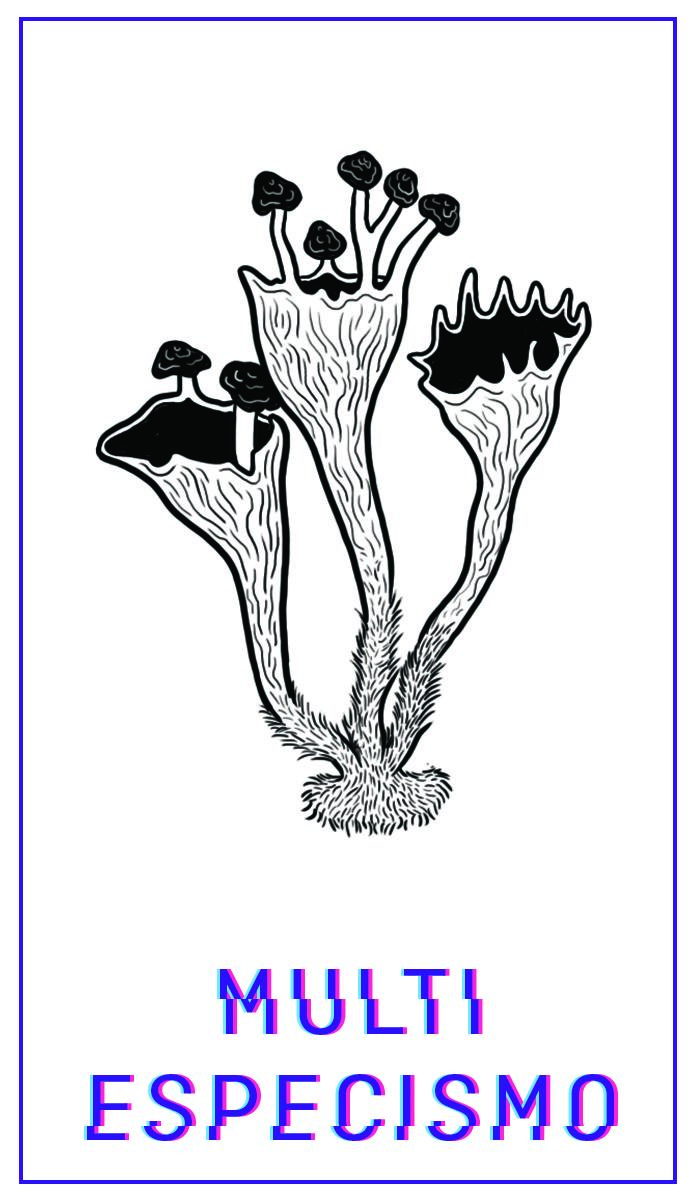 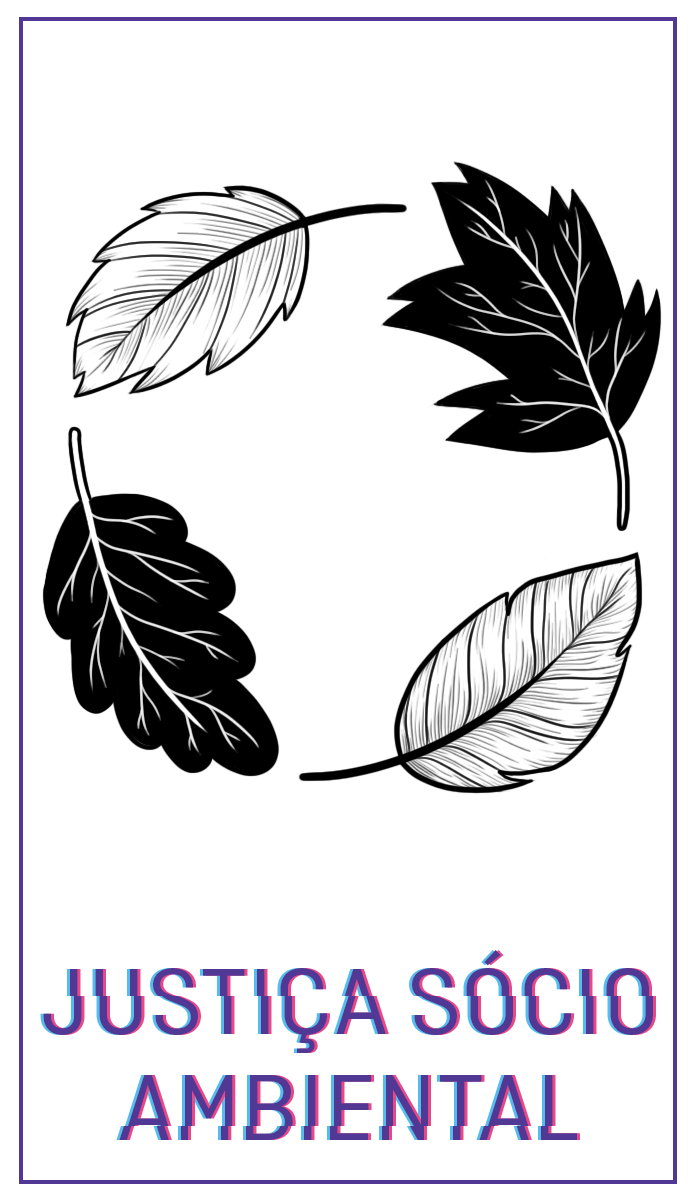 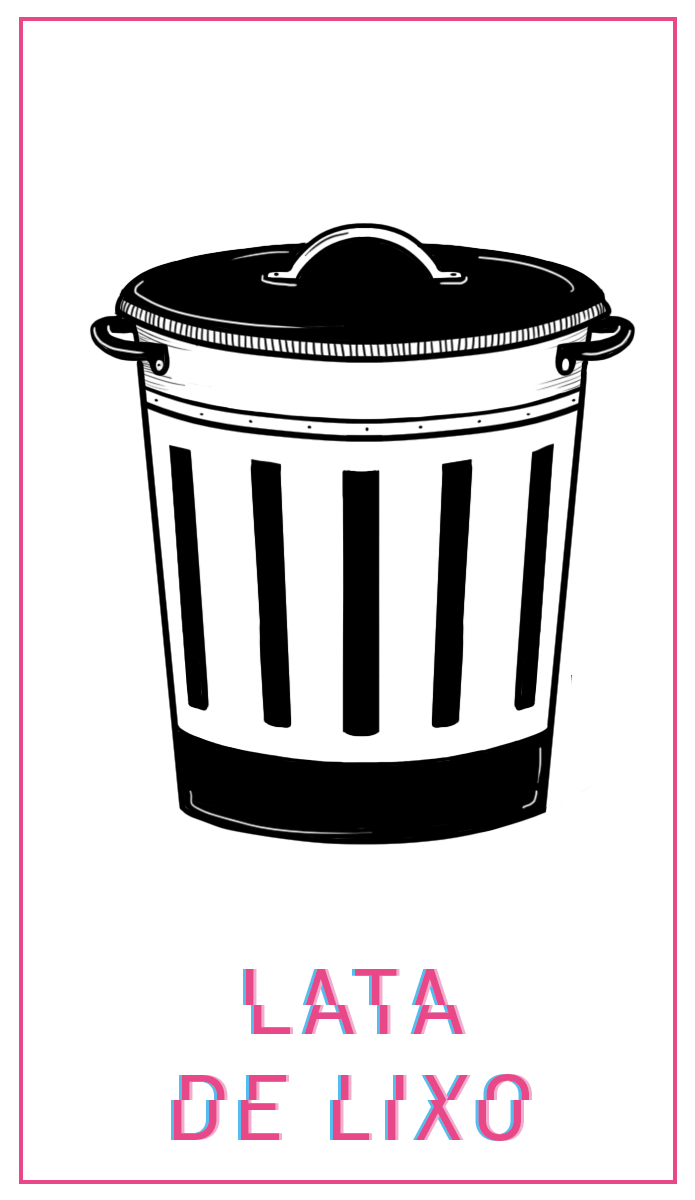 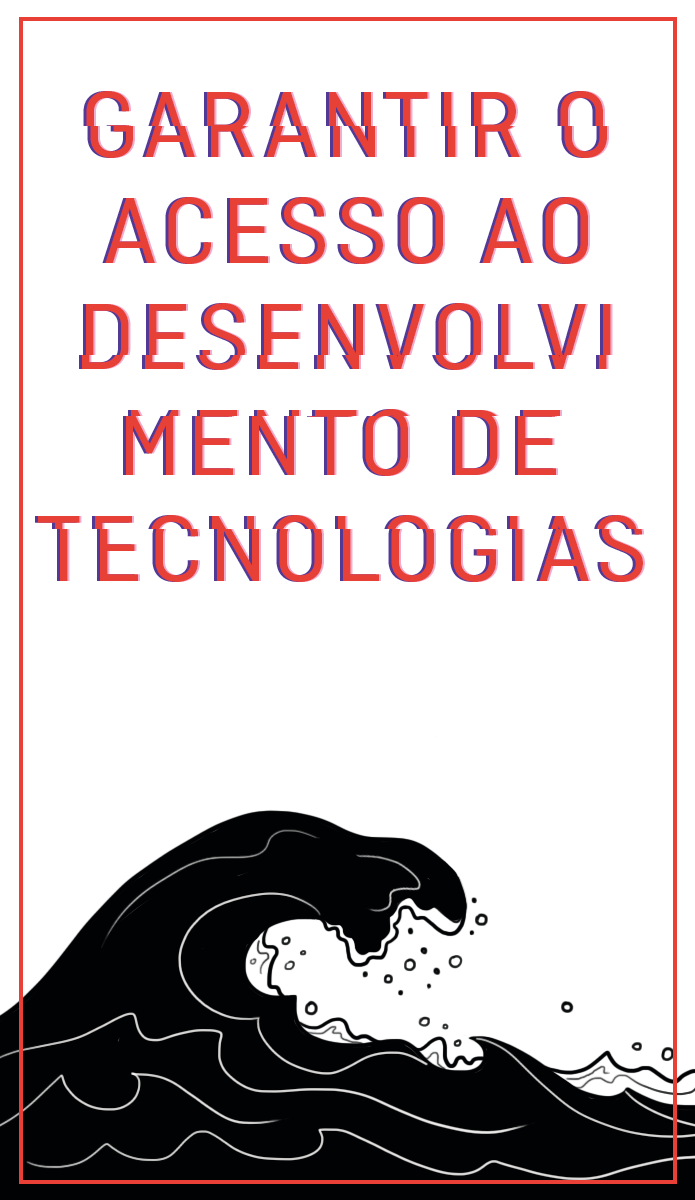 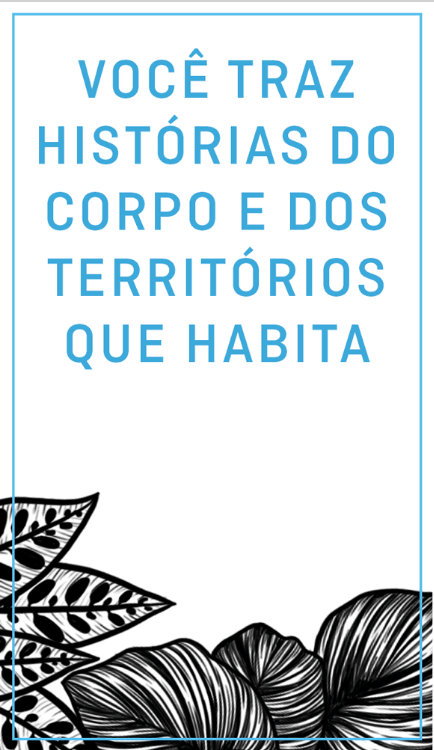 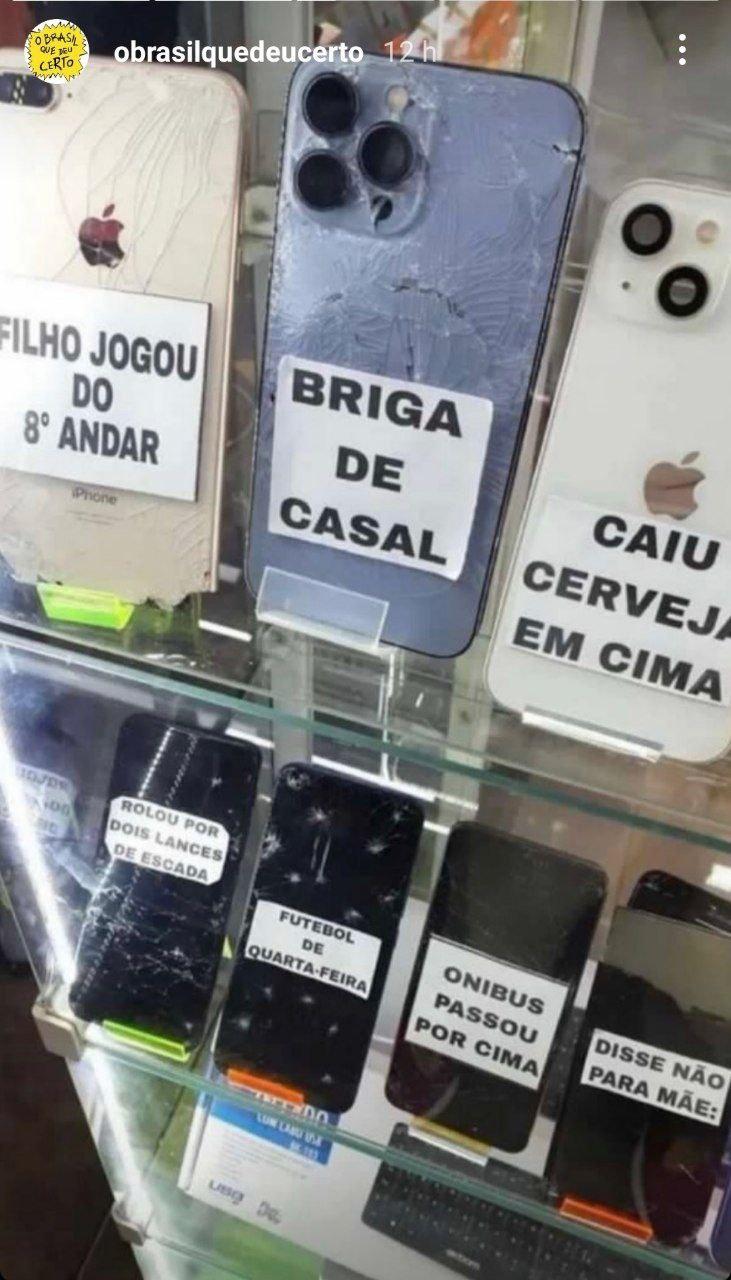 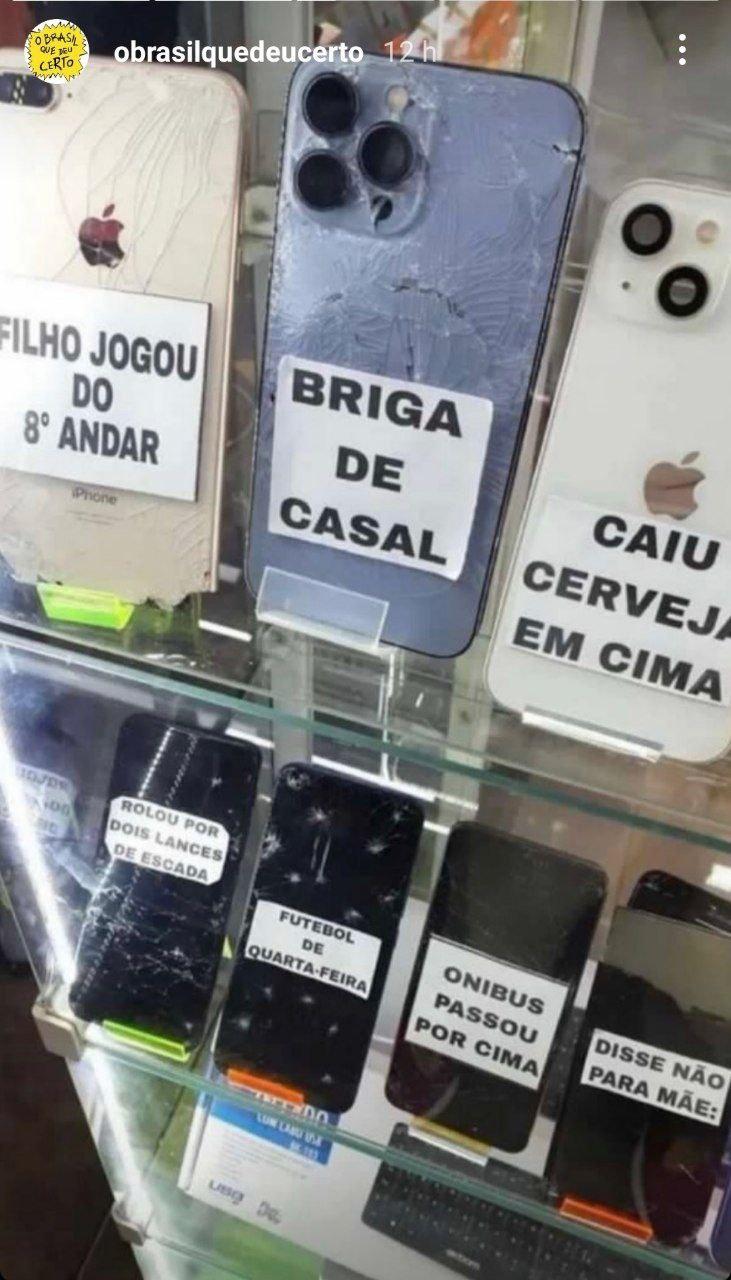 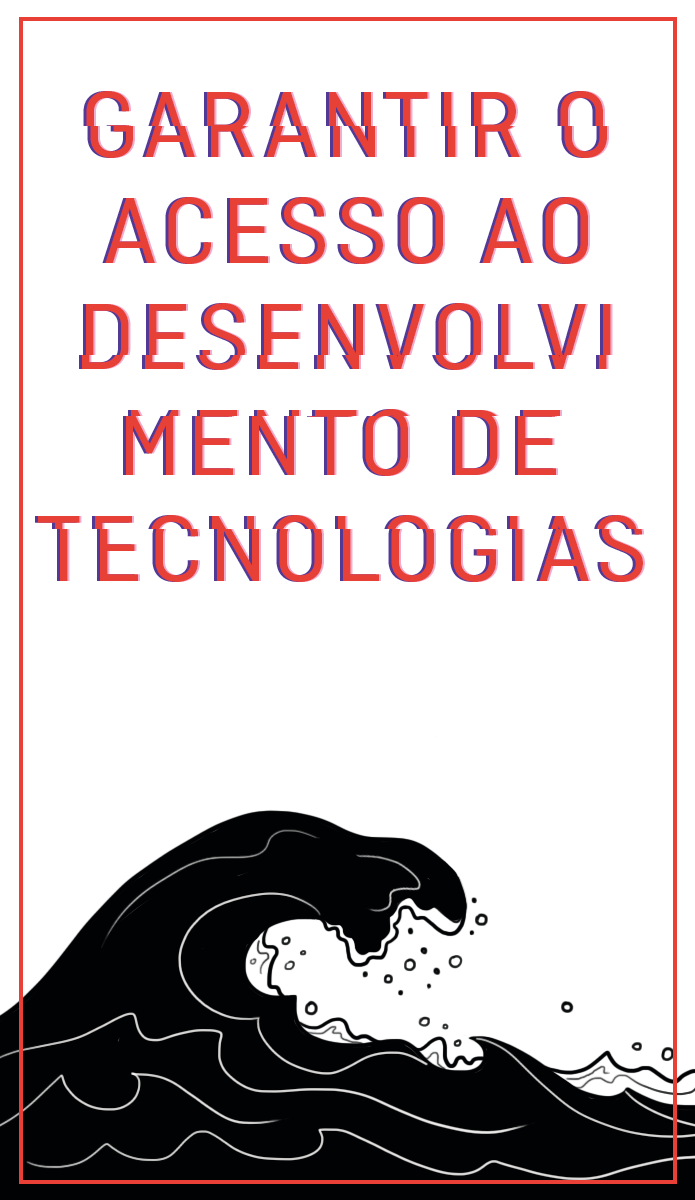 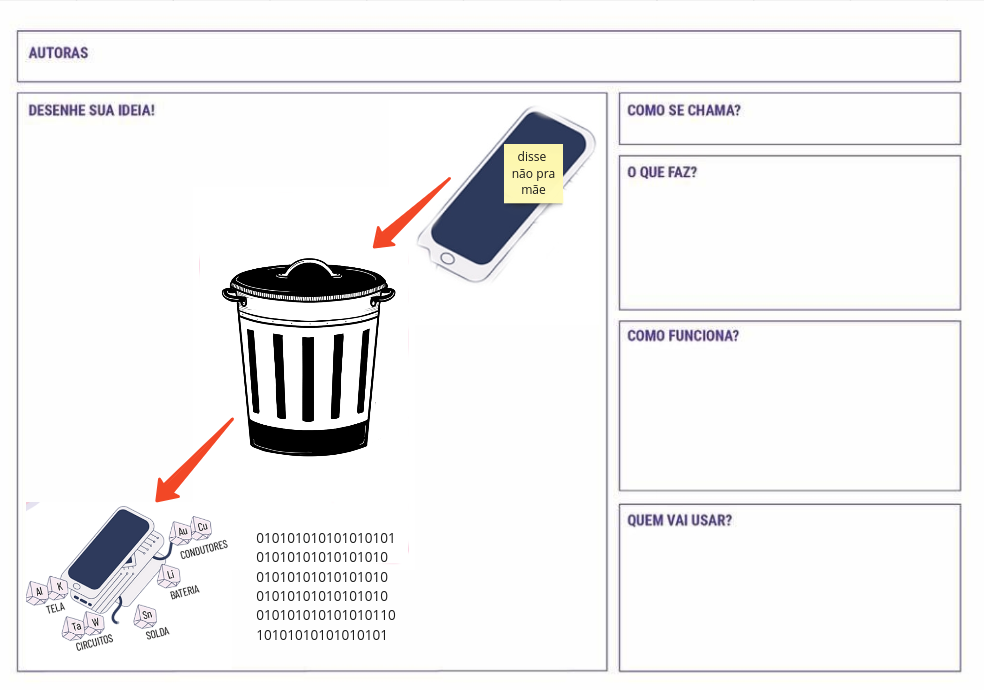 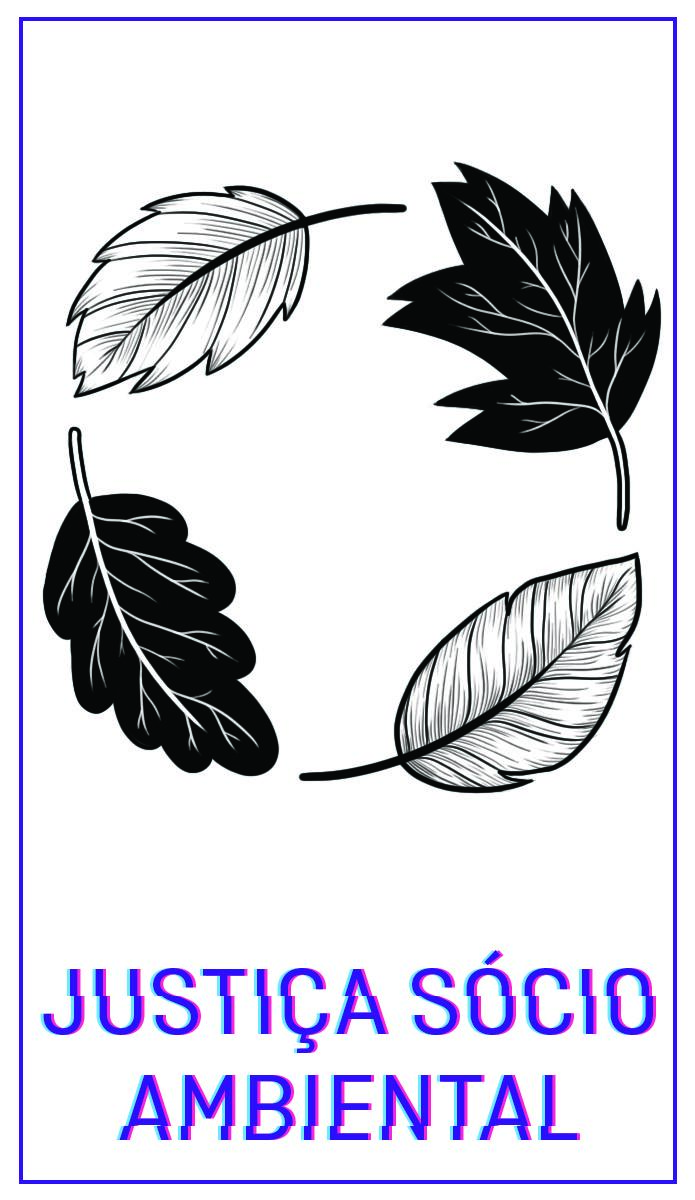 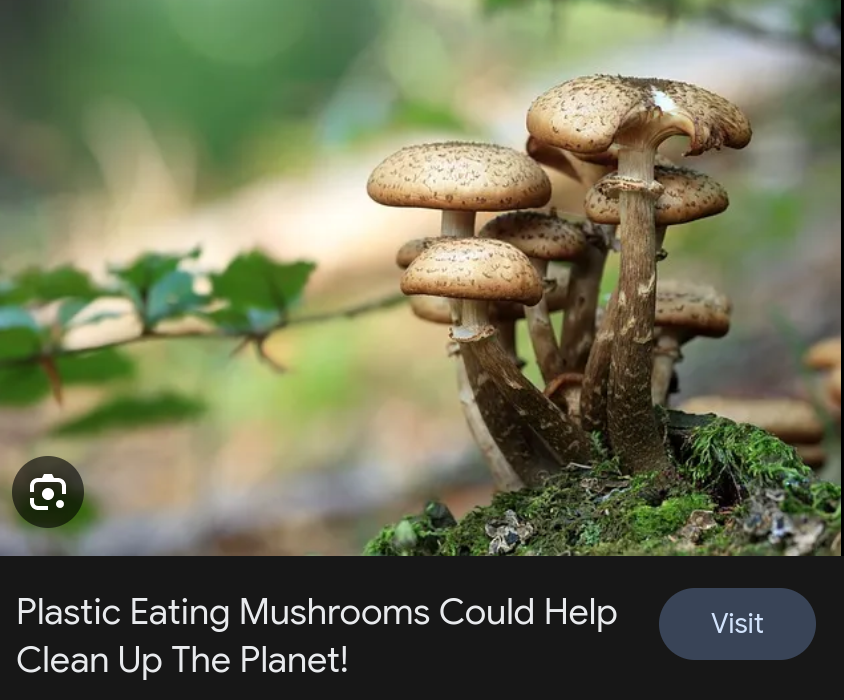 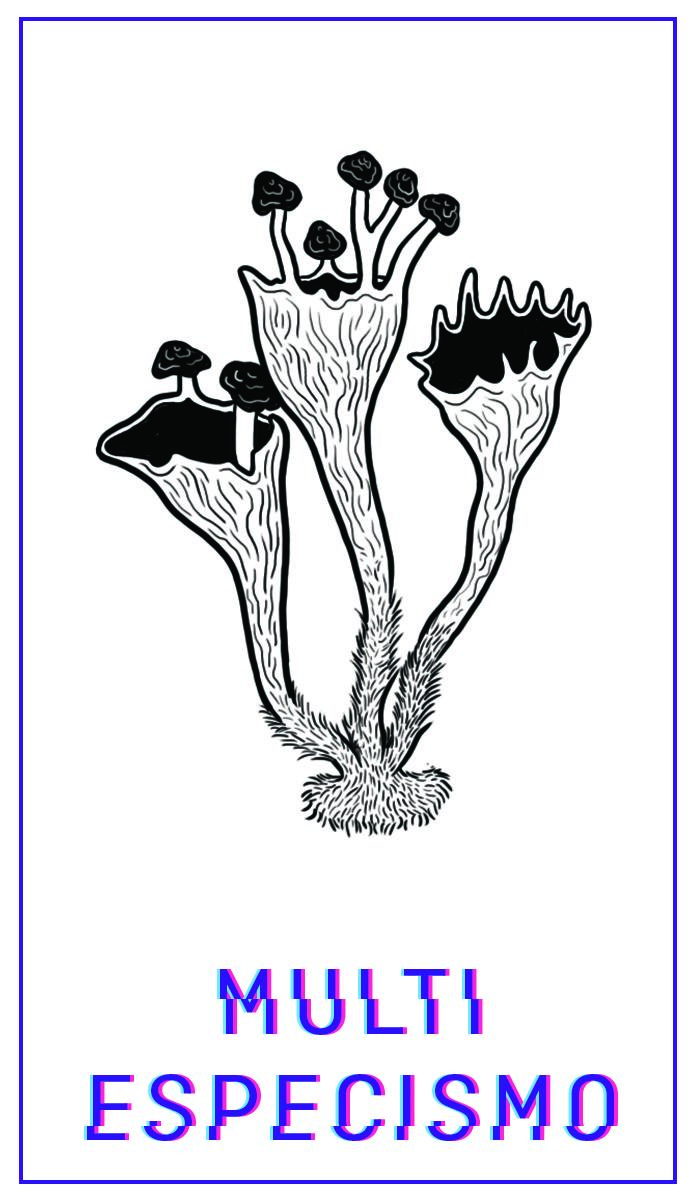 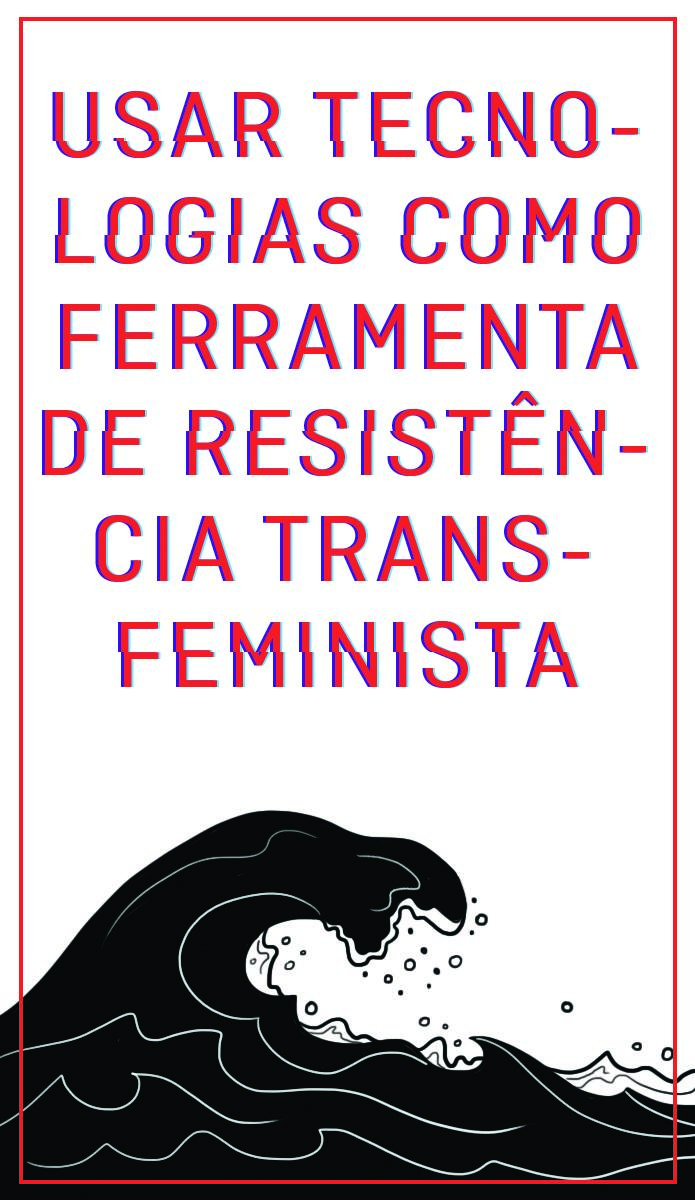 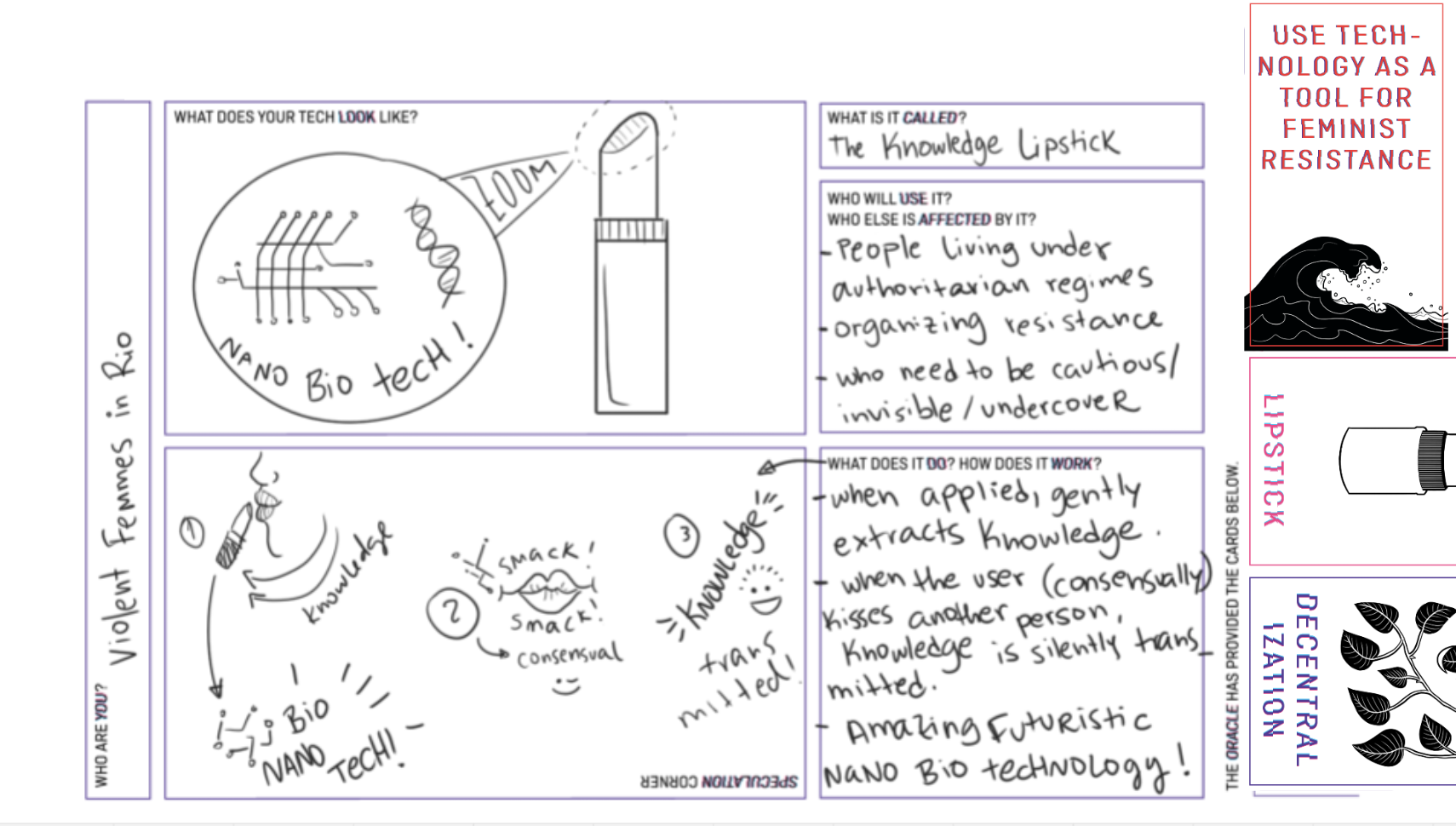 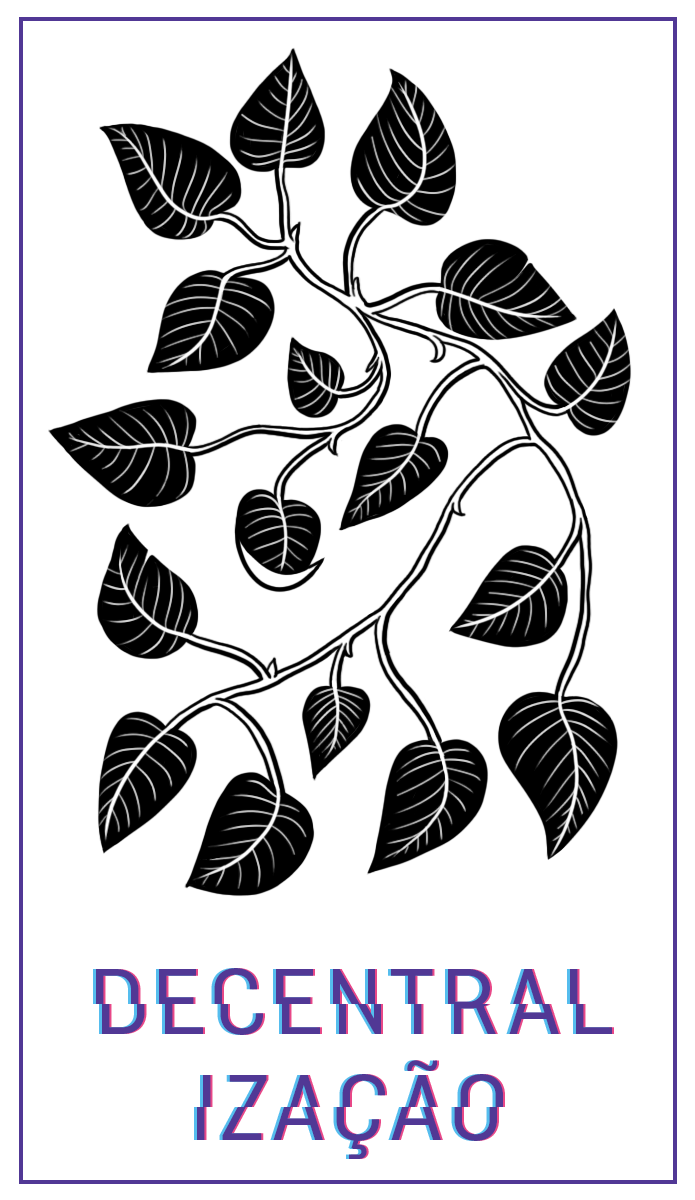 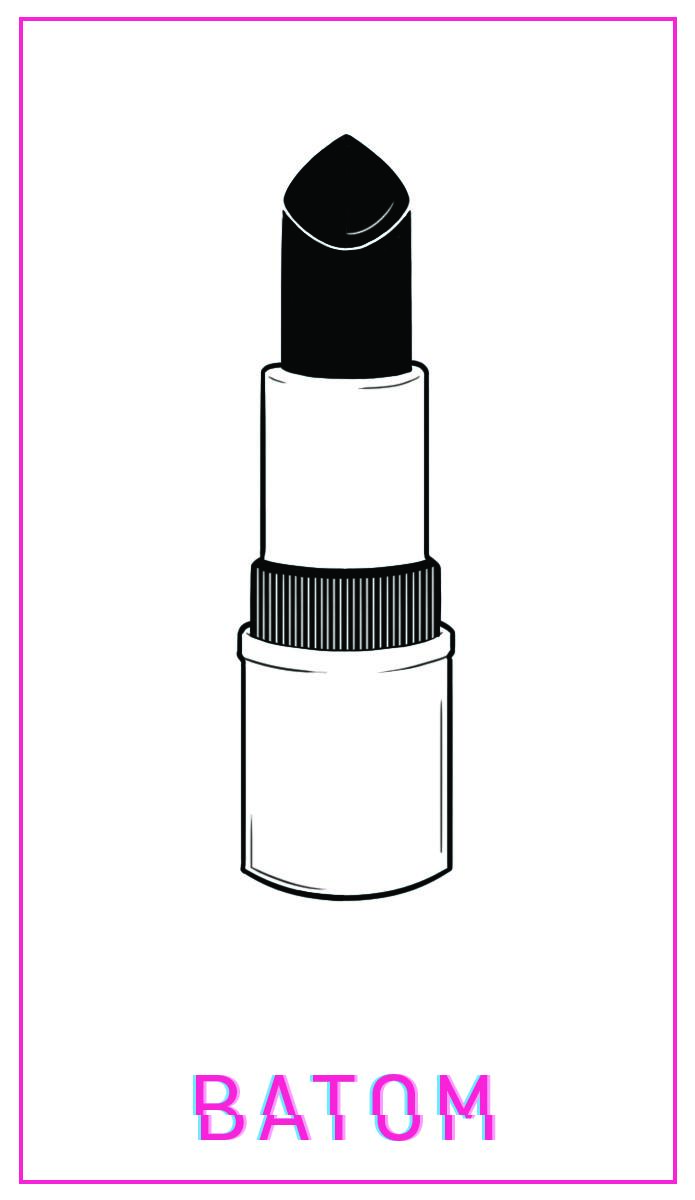 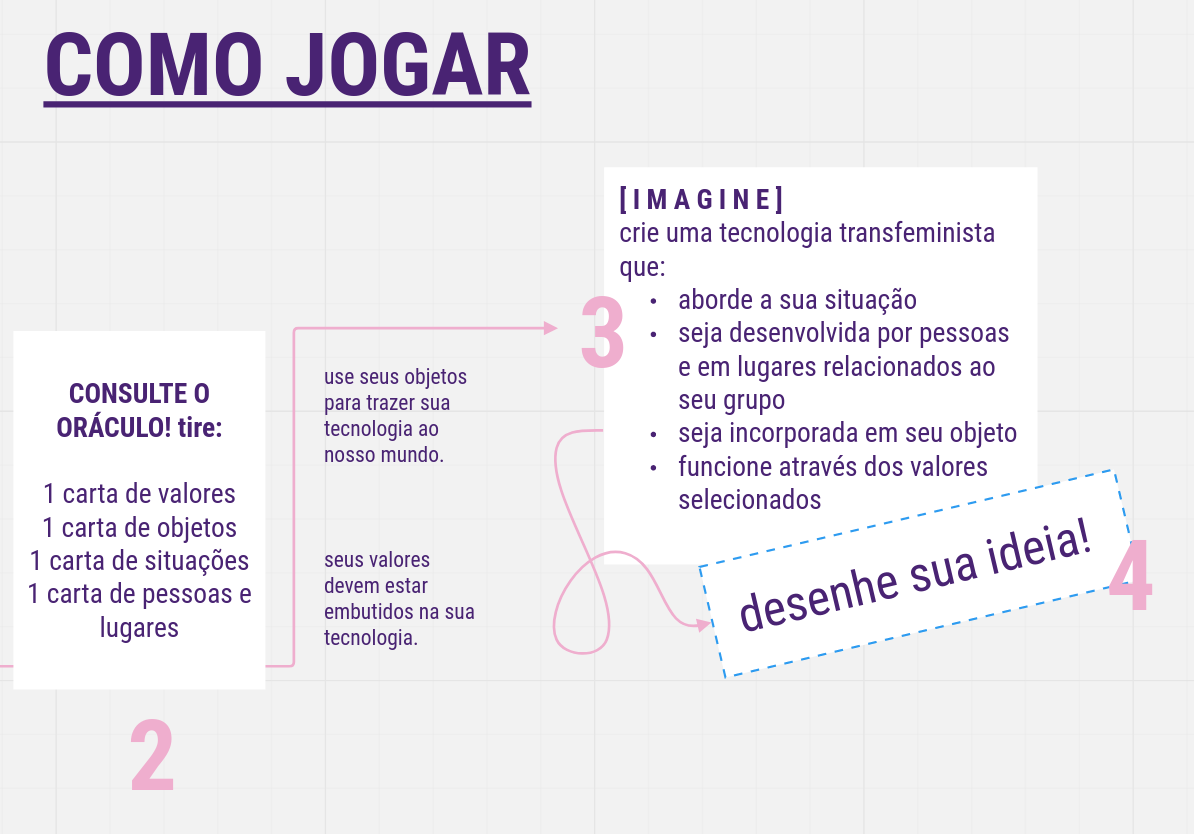 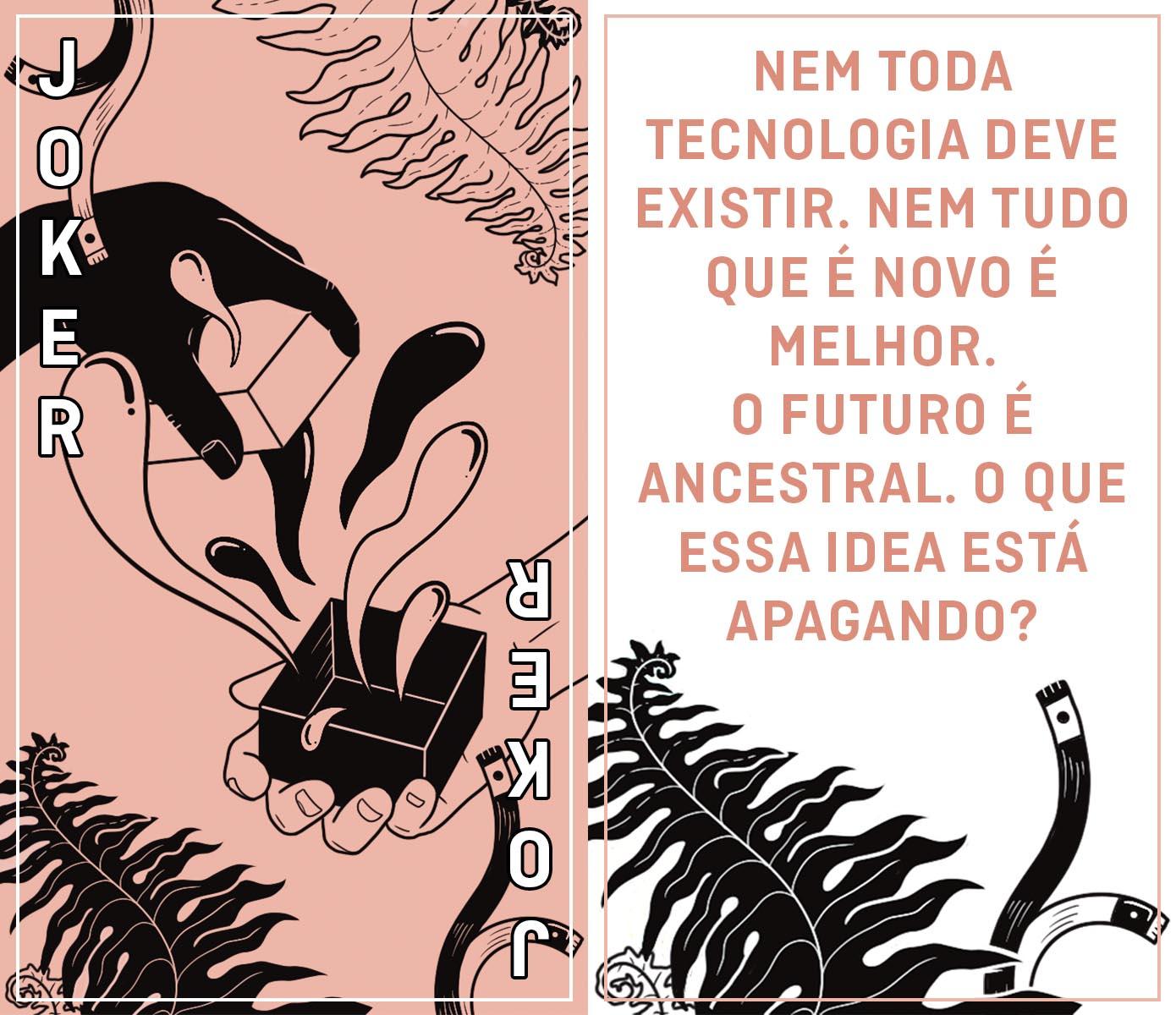 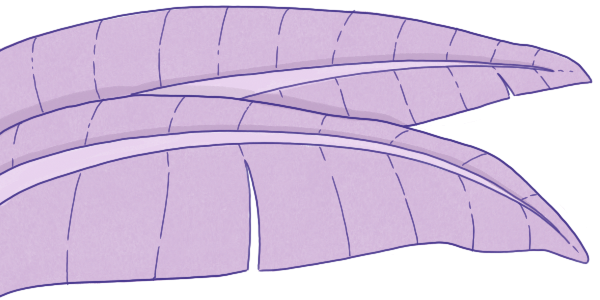 Obrigada!

transfeministech.org

@CodingRights
@joana_varon
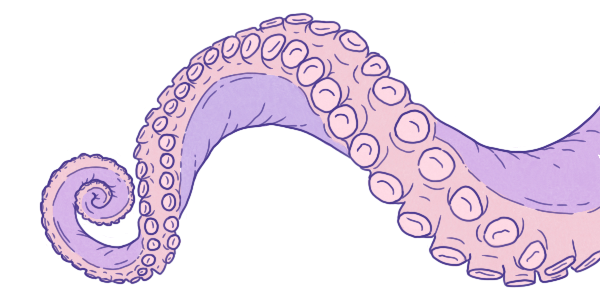 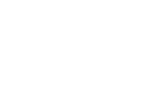